All Powder Board and Ski
Oracle 11g Workbook
Chapter 6: Forms and Reports
Jerry Post
Copyright © 2010
1
Model-View-Controller
View
Model
Page
Controller
Database
2
Form Types
Ski Board Style
Customer
Grid
Last Name
First Name
Phone
Address
City
Sale
Customer
Salesperson
Main
Main and
Subform
3
Customer Main Form
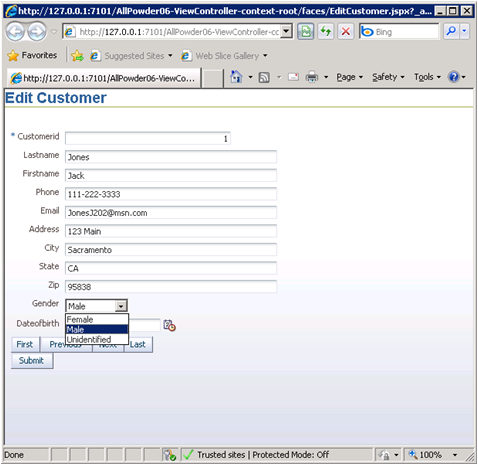 Text box with Label
Gender Combo Box/LOV
Record navigation
4
Action
Action
Start JDeveloper with the default role.
Use menu: Application/New.
Name: AllPowder06, Package prefix: AP06.
Pick Fusion Web (ADF) template.
Create default project Model with ADF objects.
Create default project ViewController with ADF Faces.
Finish with defaults.
5
JDeveloper: Application/New
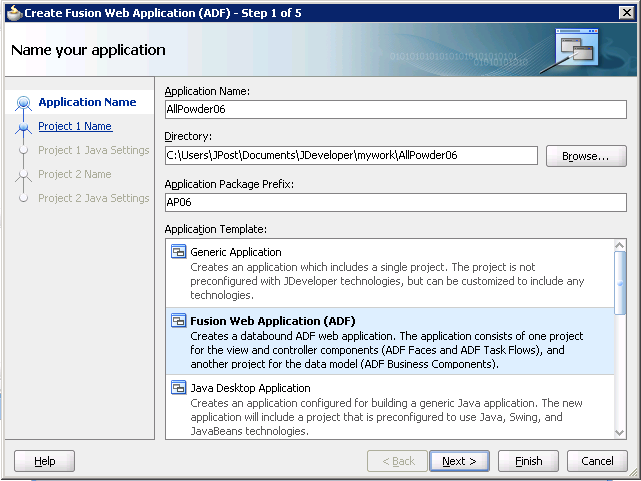 6
Model Project
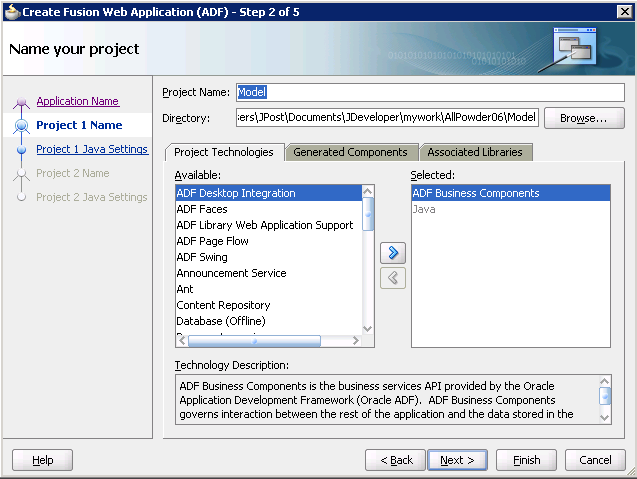 7
ViewController Project
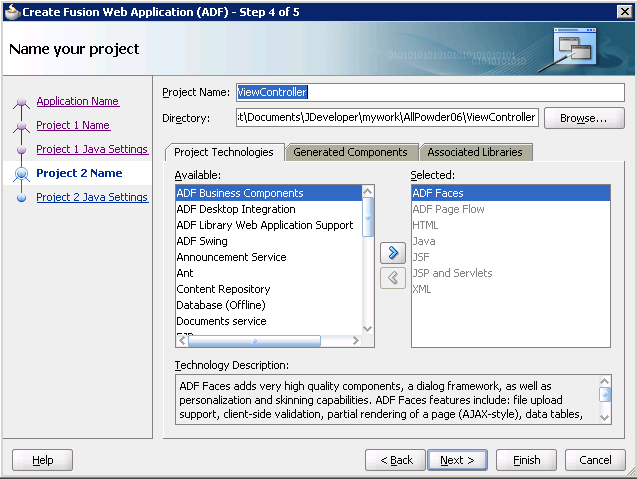 8
Action: Database
Action
Use Checklist Step 2, or
Right-click Connections, New Connection/Database.
Name it (AllPowder).
Enter standard login information (Username/Password).
Set the server and SID if needed.
Test Connection!
9
Database Connection
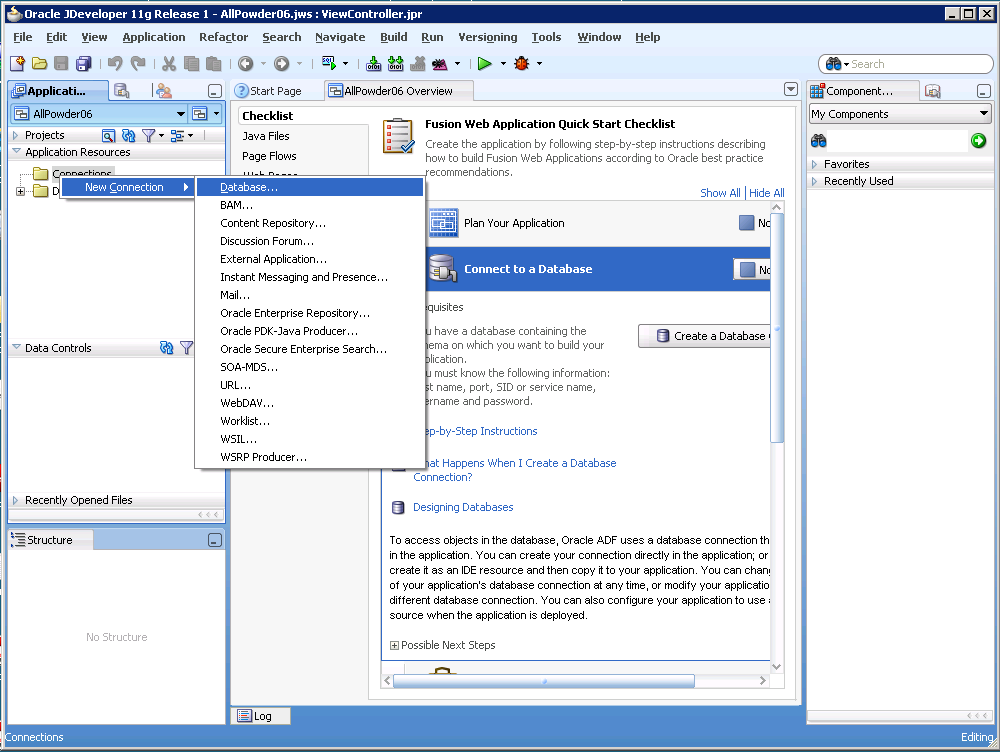 Application Navigator
Component Navigator
Edit Windows
Property Navigator
10
Database Connection (Oracle)
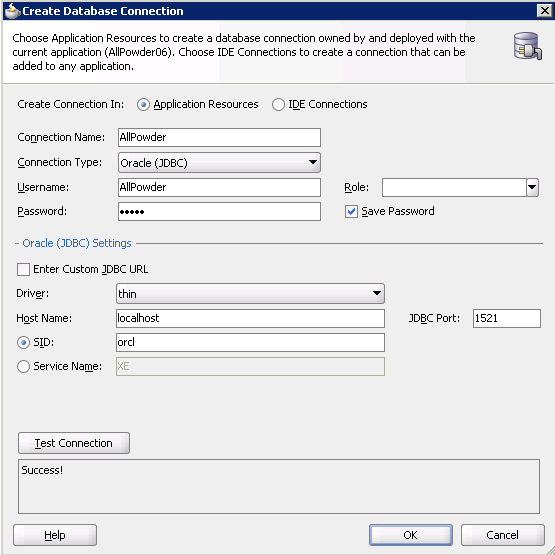 11
Action: Customer Component
Action
Use Checklist Step 3.1 or,
Expand Projects, right-click Model, New.
Pick Business Tier/ADF Business Components.
Click Query button.
Select Customer table to the right side.
Updatable View: Select Customer table.
Finish with defaults.
12
Model Components
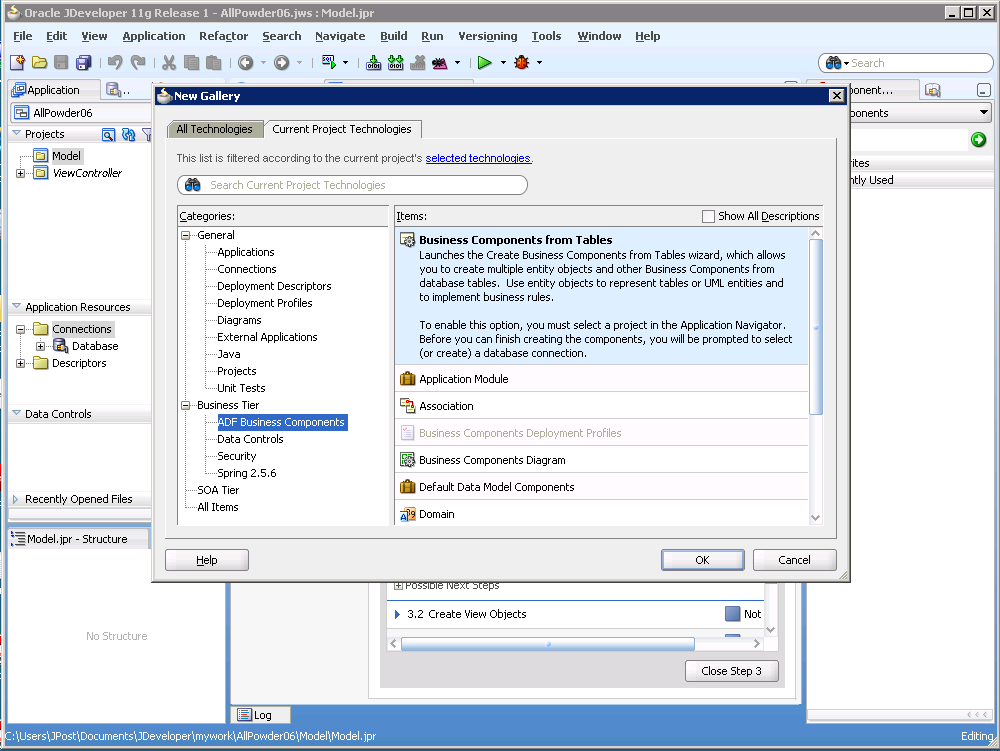 13
Initialize Project Connection
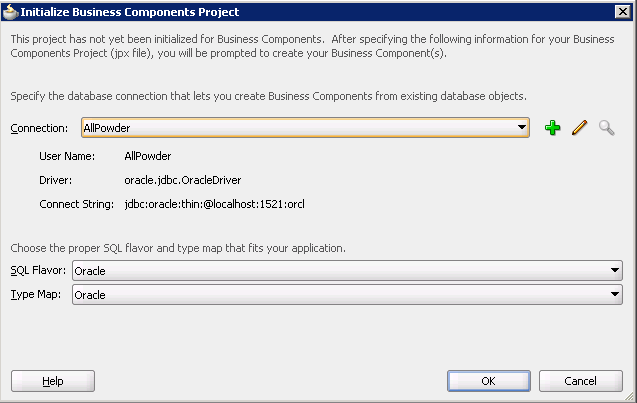 14
Entity Objects
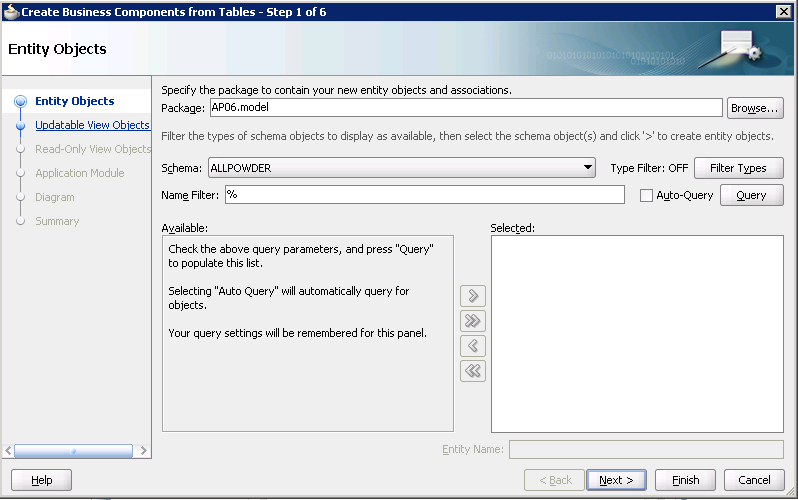 15
Table Objects
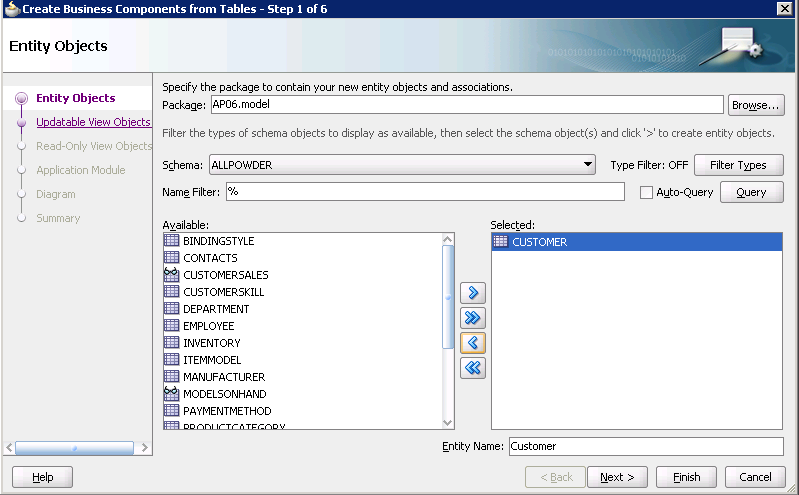 Choose table. Click arrow to select.
16
Updatable Views
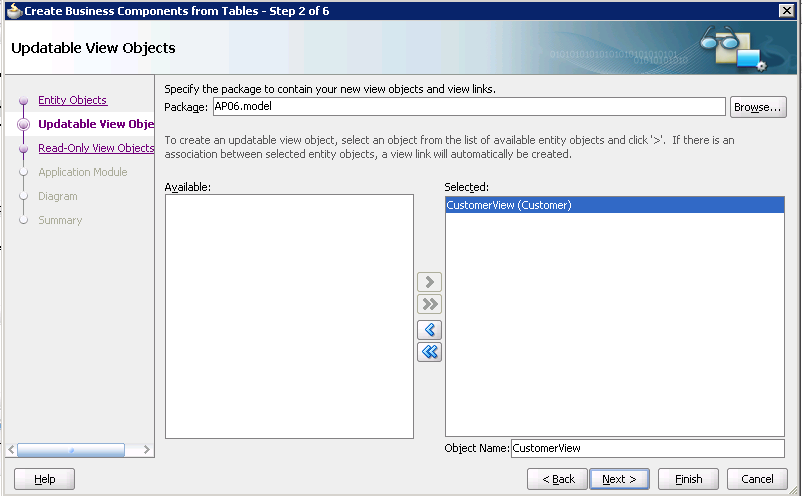 17
Action: Gender LOV Object
Action
Right-click Projects/Model/AP06.model.
Create a New View Object.
Name: GenderLOVView.
Select Rows populated at design time (Static List).
Add Attributes with the New button.
Name: Gender, Key Attribute (check box).
Static List: Click the Plus sign.
Add three rows: Female, Male, Unidentified.
Set check box for Application Module.
Finish with defaults.
Select List UI Hints tab.
Keep default type: Choice List.
Move Gender column to Selected side.
18
LOV: New View Object
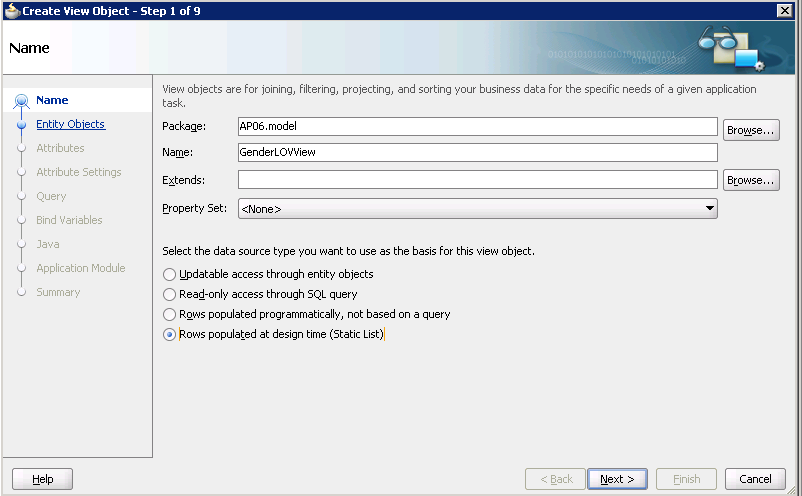 Projects/Model/Ap06.model: New View Object
19
LOV Attributes
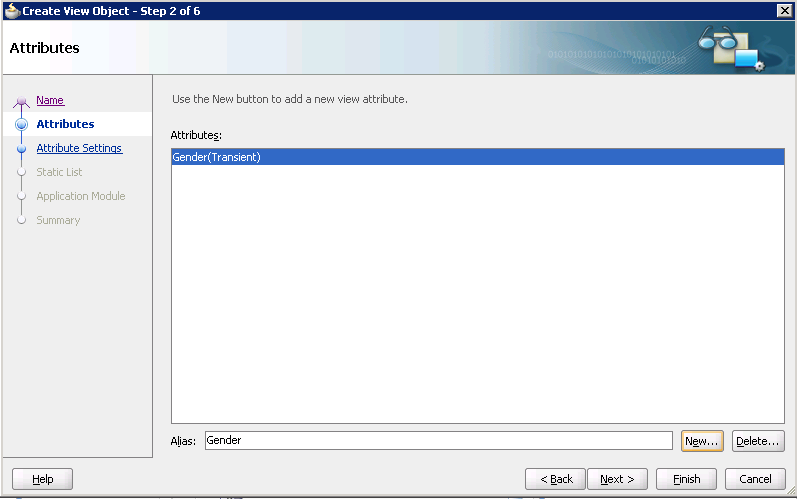 20
Gender Attribute
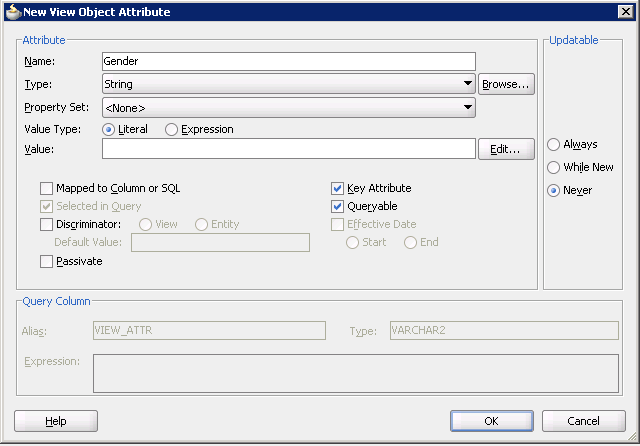 21
Gender List
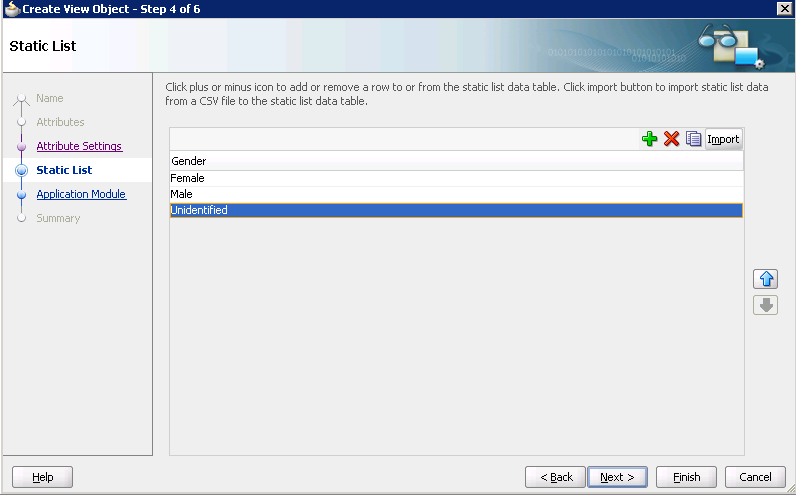 22
Application Module
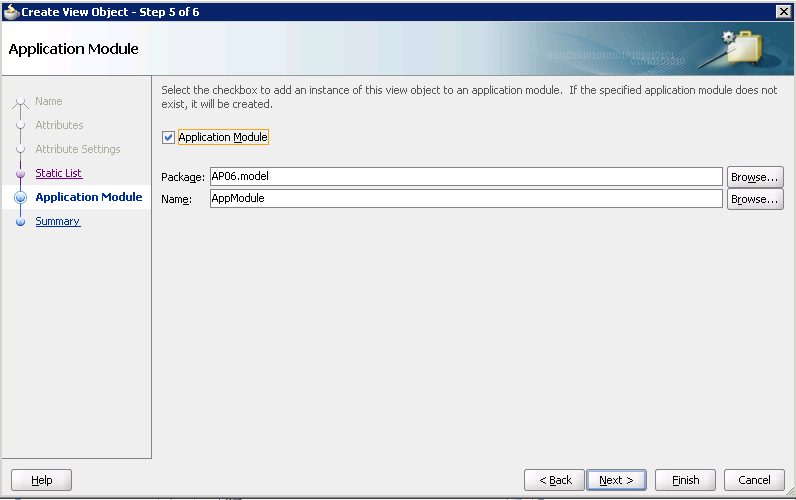 23
List UI Hints
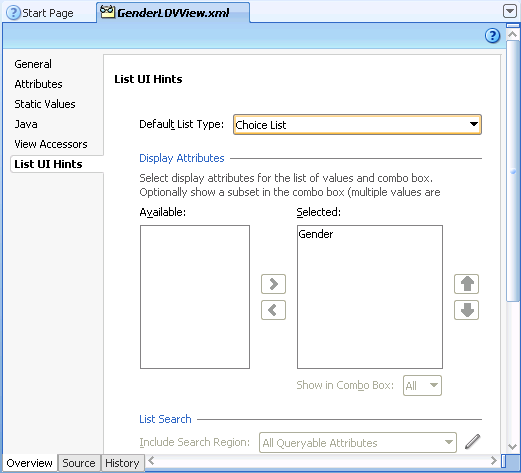 24
Action: Gender LOV Object
Action
Open Customer table object in model.
View Accessors tab, click plus sign.
Move GenderLOVView to right side.
Attributes tab, select Gender column.
Double-click to edit Gender attribute.
Select Validation tab click New.
Set Rule Type to List.
Set List Type: View Accessor Attribute.
Choose GenderLOVView1/Gender.
Failure Handling tab, enter message (Female, Male, Unidentified).
25
Customer View Accessors
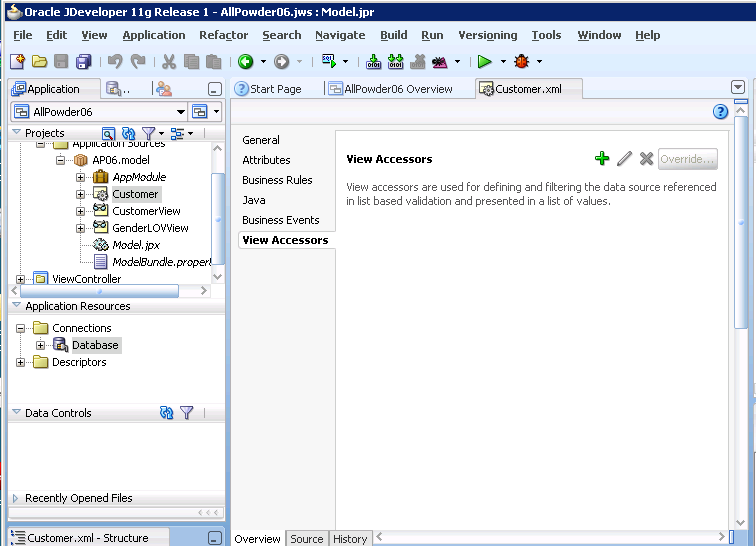 26
View Accessors: Gender
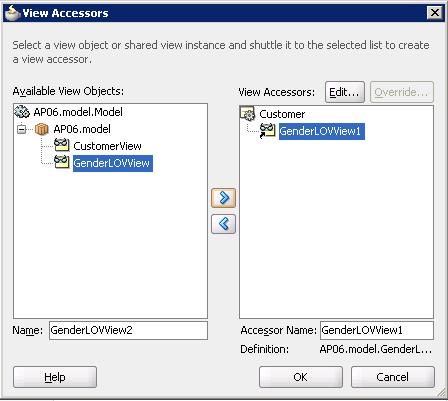 27
Gender Attribute
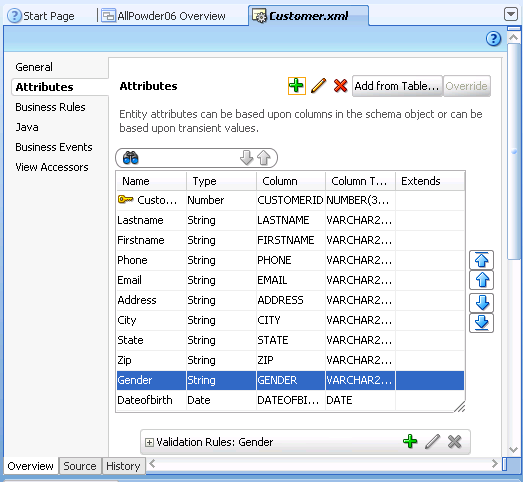 28
Gender Control
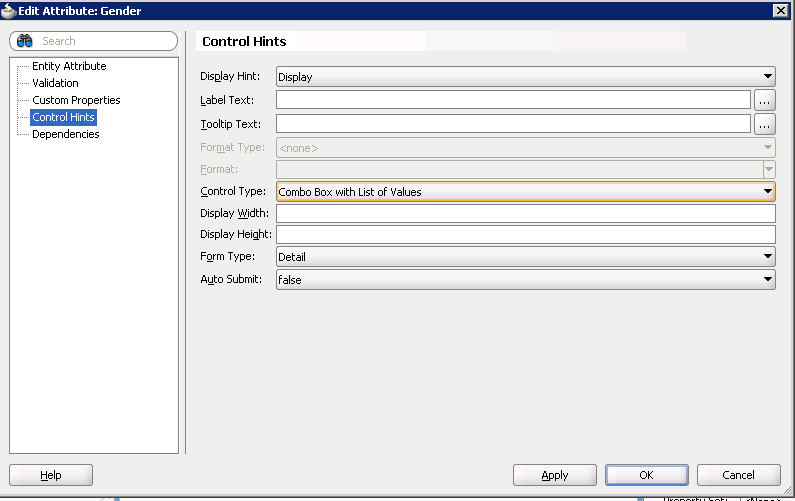 29
Gender Validation
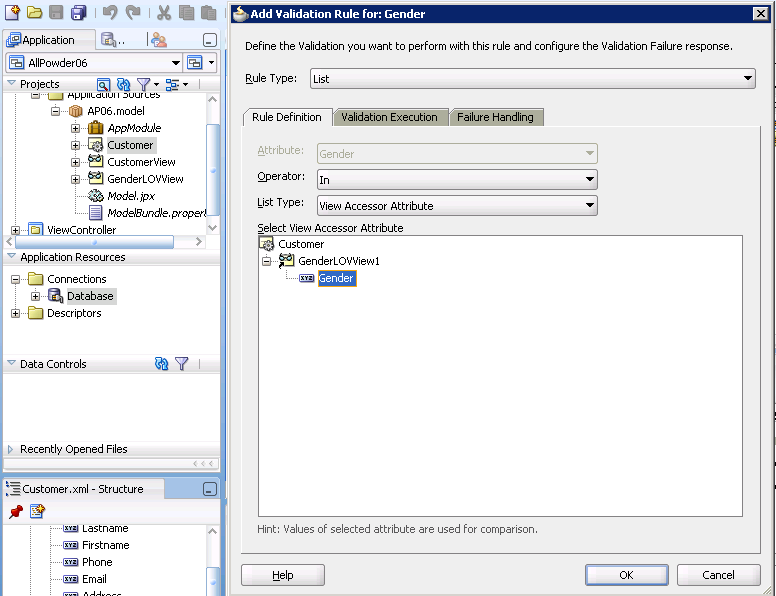 30
Validation Message
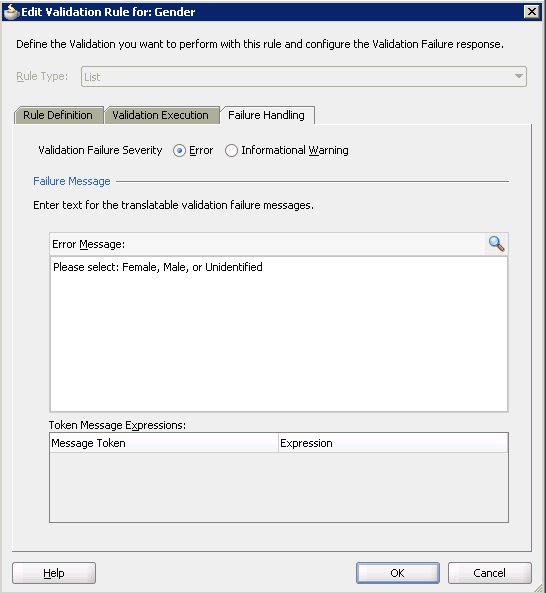 31
Action: LOV to Customer View
Action
Open Customer View in model.
Select Gender column.
Scroll to bottom.
List of Values: Gender, click Plus sign.
List Data Source: GenderLOVView1.
List Attribute: Gender.
Ignore warning messages.
32
Apply LOV to Gender Column
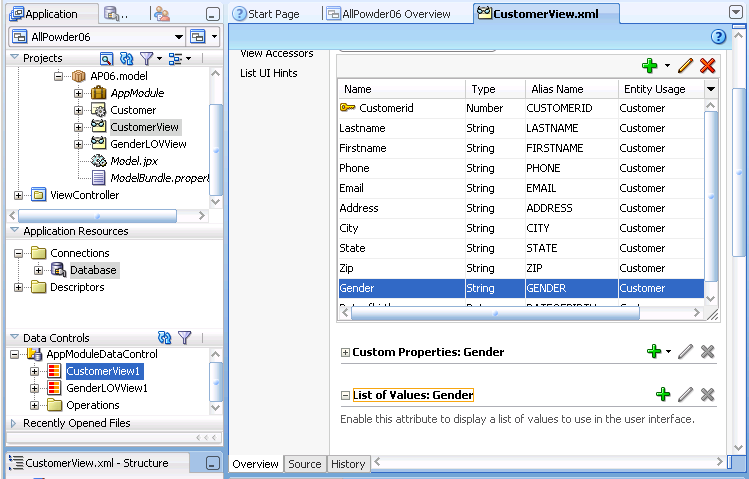 33
Pick GenderLOV and Column
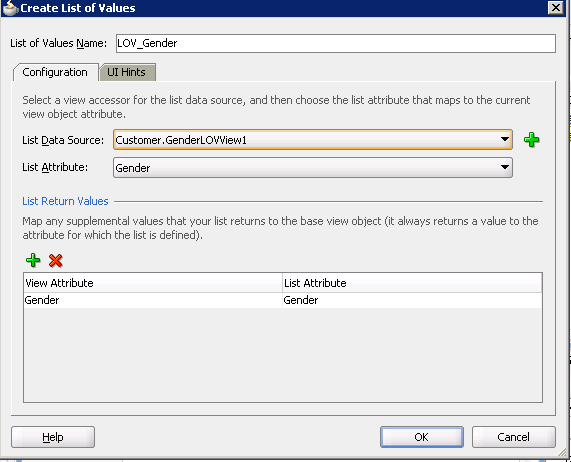 Optional—change control type
Ignore any warning messages.
34
Action: Create Page
Action
Checklist Step 5.2 or
ViewController project, right-click Web Content, New JSF Page.
File Name: EditCustomer.jspx.
Choose Quick Start Layout (One Column Header).
Type title: Edit Customer.
Set it as Heading 1.
In Component navigator, pick CSS from dropdown instead of ADF Faces.
Drag JDeveloper.css onto the form and rename as Powder.css.
In Application navigator, refresh Data Controls section.
Drag CustomerView1 object to form page (bottom).
Check two boxes: Navigation and Submit buttons.
Verify Gender column is set to ADF Select One Choice.
35
ViewController: New JSF Page
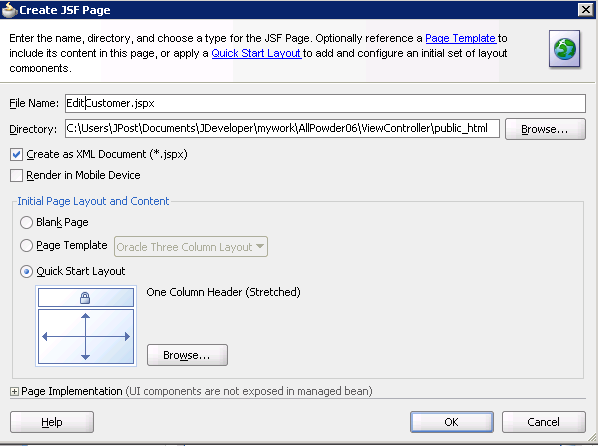 36
Layout Gallery
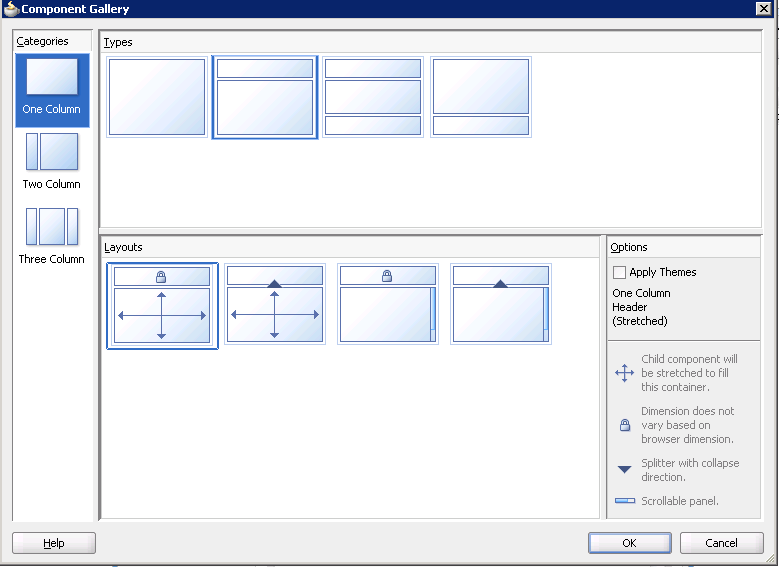 37
Add Edit Control to Form
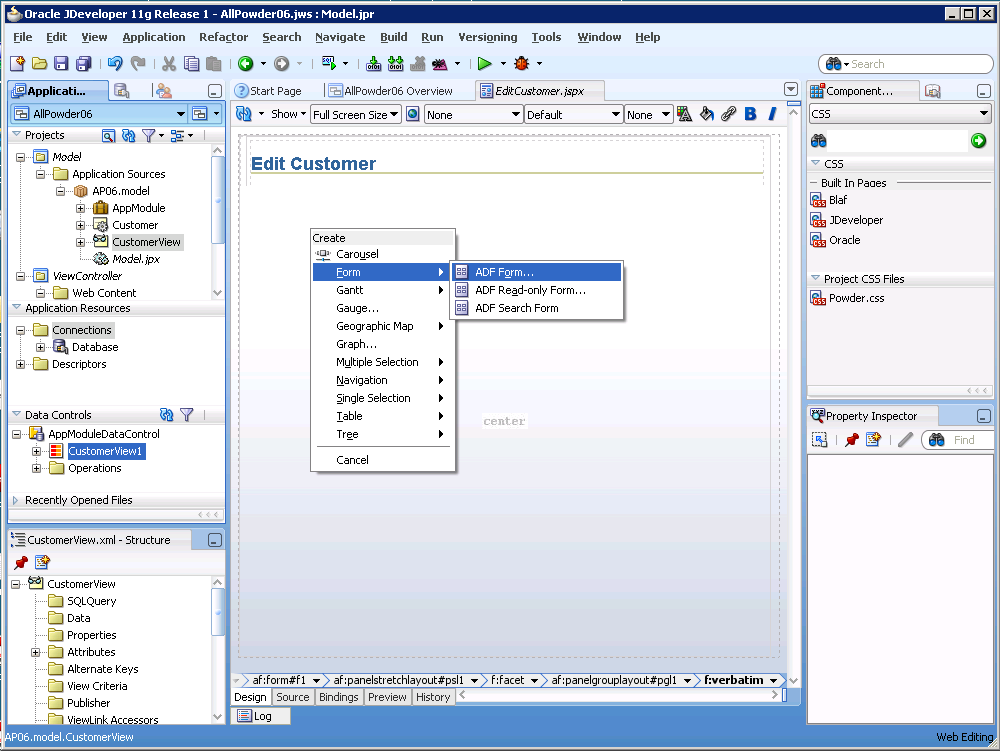 38
Select Controls with LOV
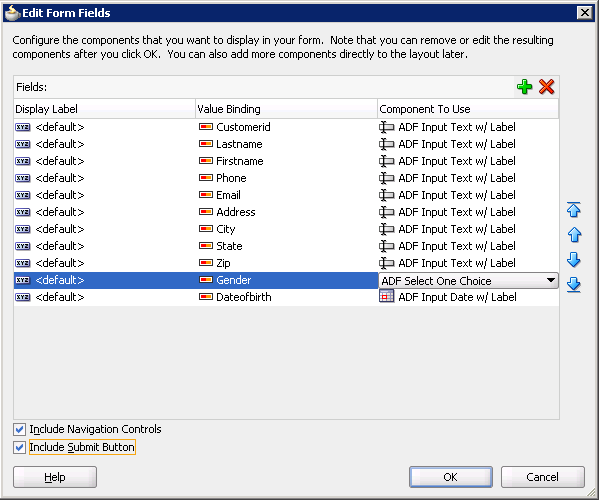 Check to enable edit
39
Action: Create Page
Action
Save everything (button).
Right-click the form and choose Run.
Wait.
Use red square stop button to stop the form.
Select the Email box.
Expand Properties/Appearance.
Change Columns from bindings.Email… to bindings.Lastname…
Select Gender combo box.
Change columns to bindings.Lastname…
Run form.
Test gender combo box.
Test date picker.
Stop form and close all design pages.
40
First Run
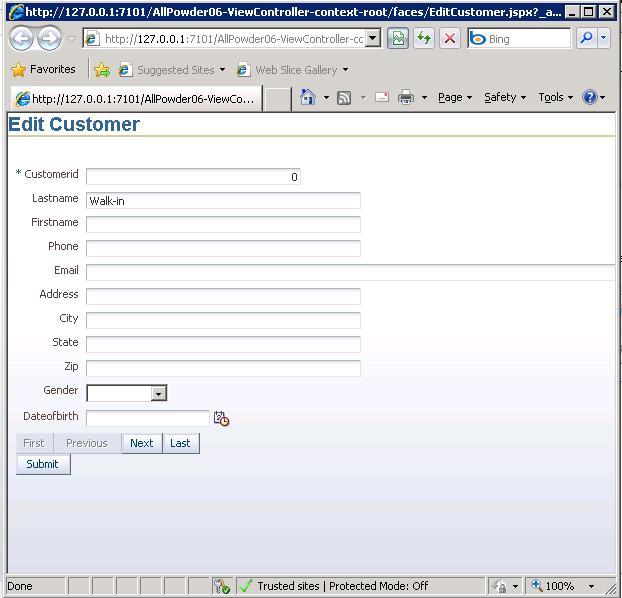 Too wide!
41
Edit E-mail Width
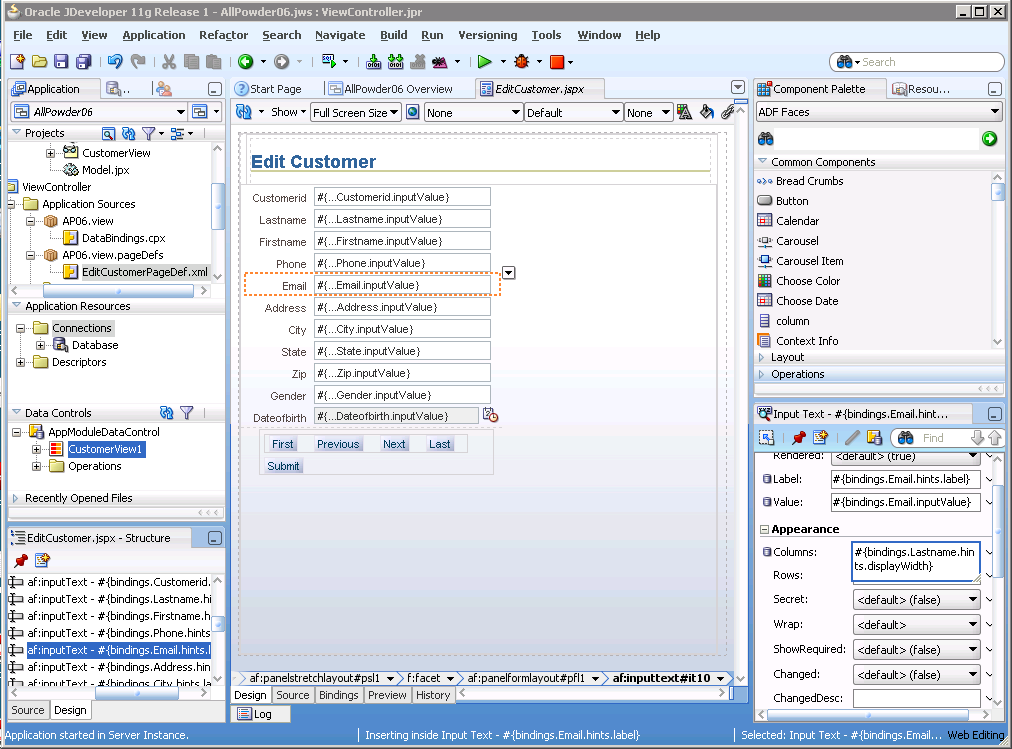 42
Run with LOV Combo
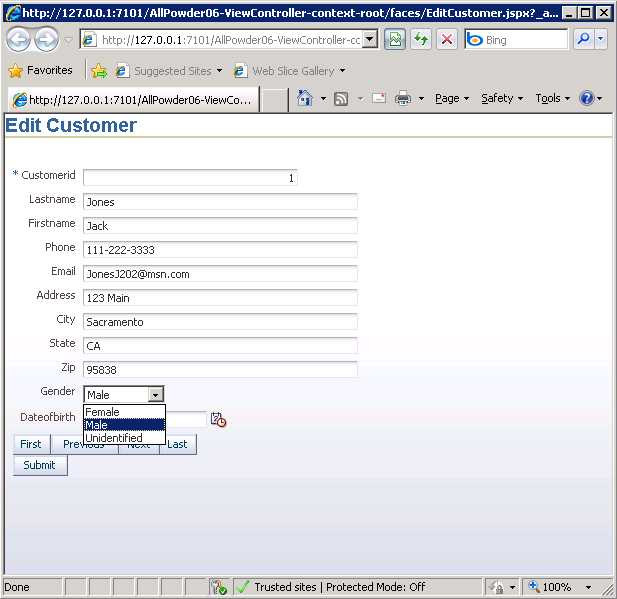 43
Run with Date Picker
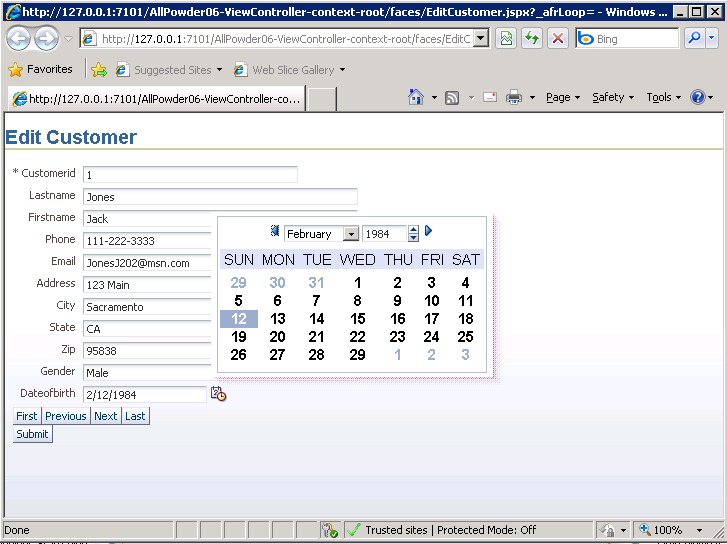 Date picker -- automatic
44
Grid/Table Form: Ski Board Style
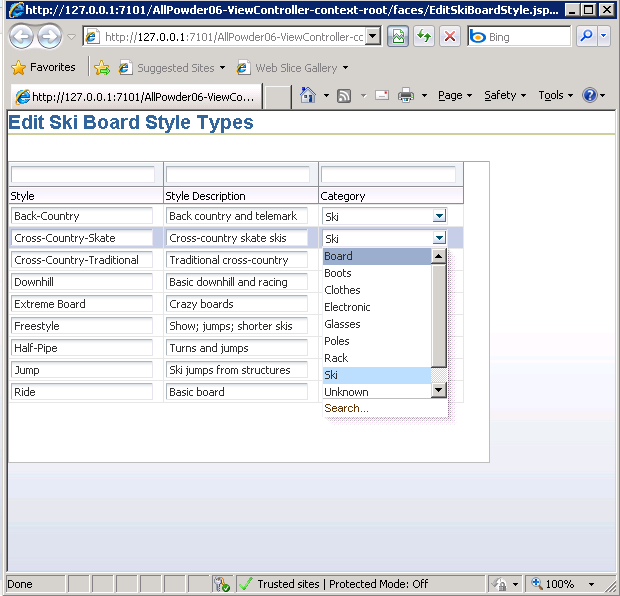 45
Action: Start Grid Page
Action
Application Navigator: Model/New.
Business Components: Business Components from Tables.
Click Query button, select SkiBoardStyle table to right.
Updatable View, select SkiBoardStyle table.
Read-only, none, default.
Finish with defaults.
46
New Business Component
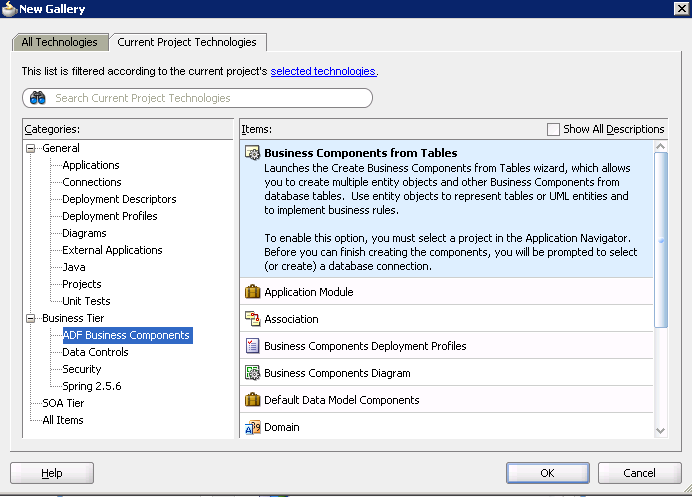 47
SkiBoardStyle Table
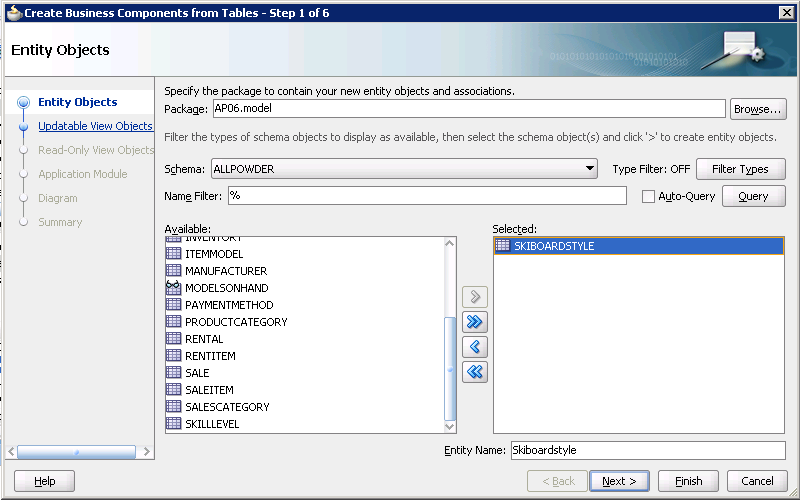 48
Updatable
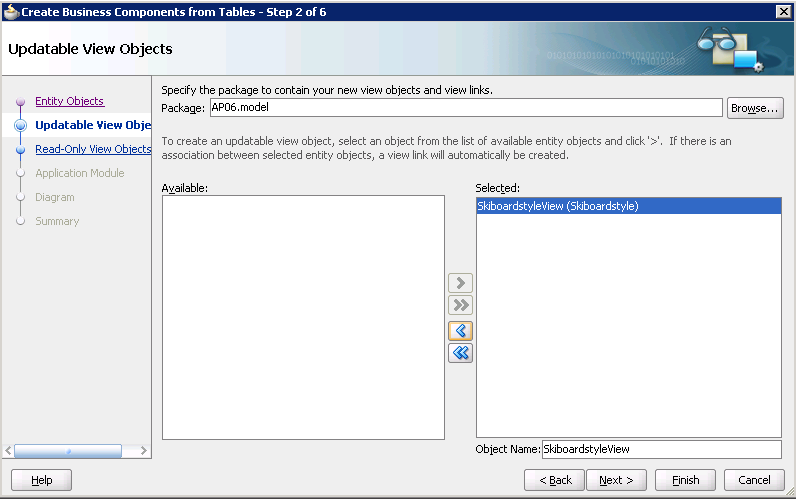 49
Action: Model Data for LOV
Action
Projects/Model/Ap06.model: New View Object.
Name: ProductCategoryLOVView.
Read-only access through SQL query.
Write SQL.
Accept most defaults, but set Category as Key Attribute.
Set Checkbox for Application Module.
Use defaults to finish.
List UI Hints tab: Keep default: Choice List
Move Category column to Selected box.
50
Product Category LOV Object
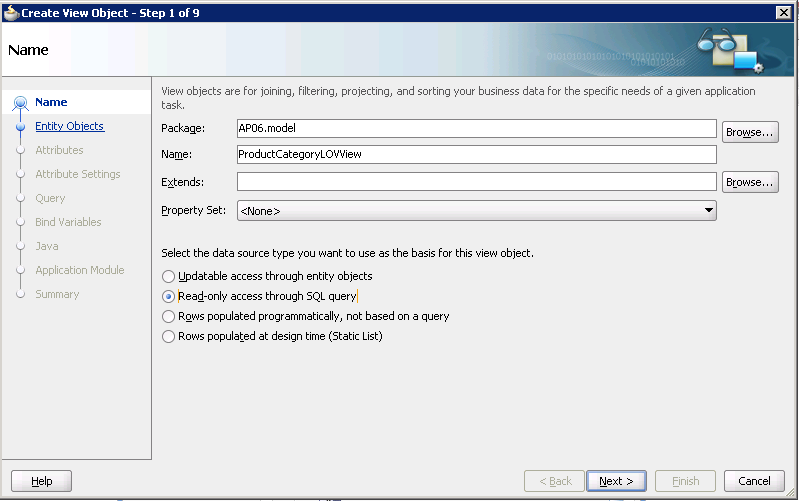 51
LOV Query Lookup
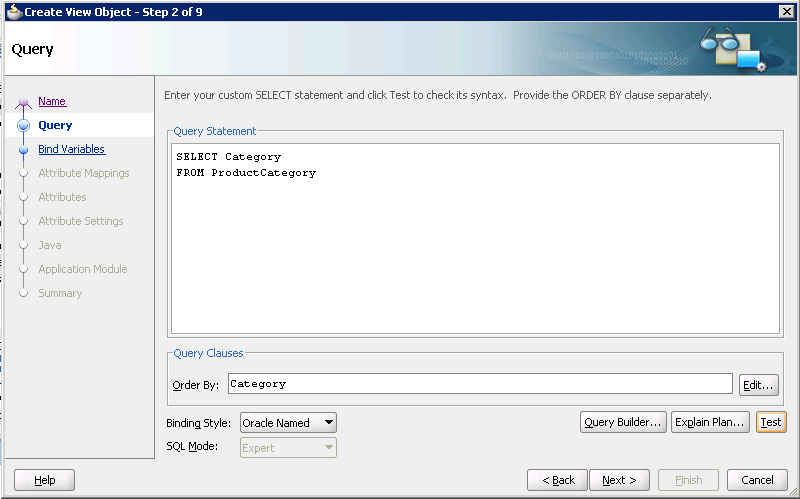 SELECT Category FROM ProductCategory
ORDER BY Category
52
Key Attribute
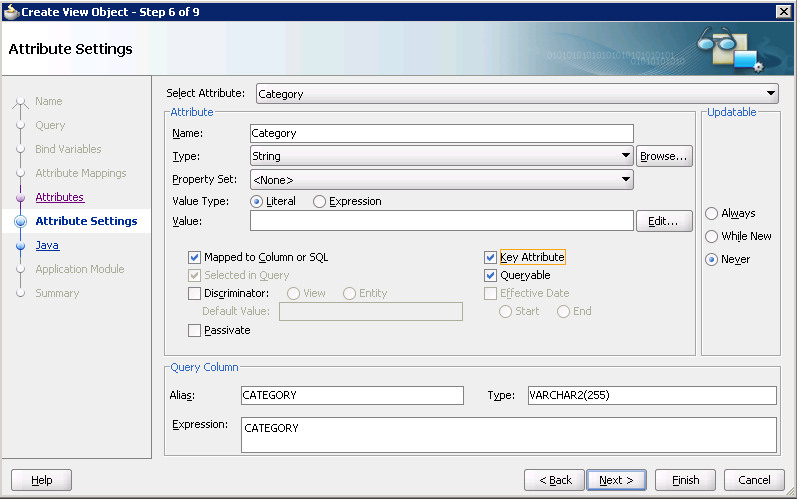 53
Application Module
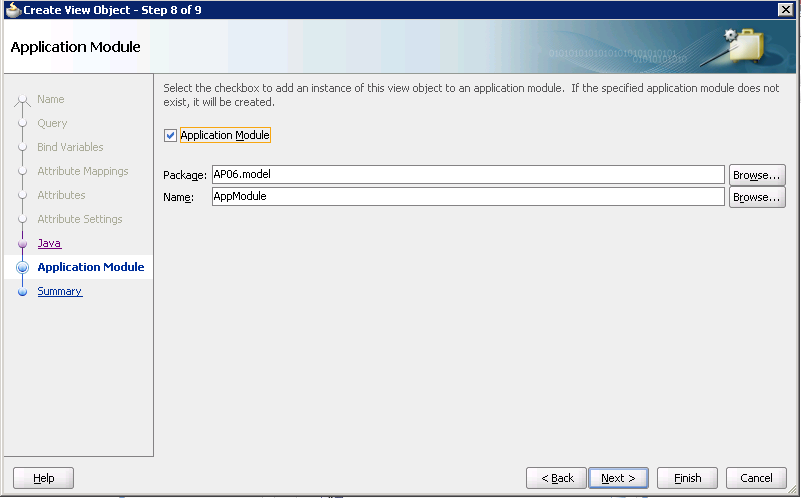 54
List UI Hints: Column
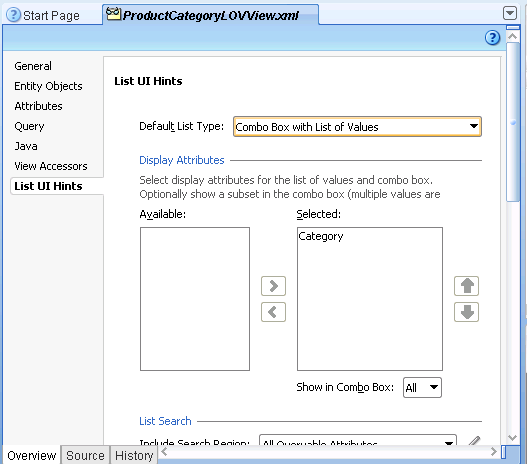 55
Action: Add LOV to SkiBoardStyle Table
Action
Model/SkiBoardStyle table: Edit/double click.
View Accessors tab, click plus sign to add.
Move ProductCategoryLOVView to right panel.
Attributes tab, select Category.
Validation rule, click plus sign to add.
Rule Type: List.
List Type: View Accessor Attribute
Choose ProductCategorLyOVView1 and Category.
Failure Handling message: Please select category from list.
56
SkiBoardStyle: Accessors
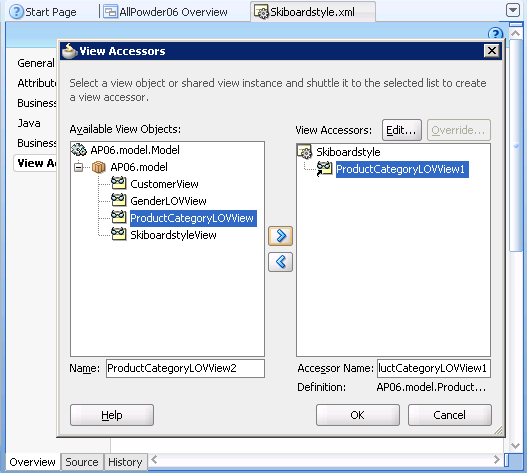 57
SkiBoardStyle: Category Validation
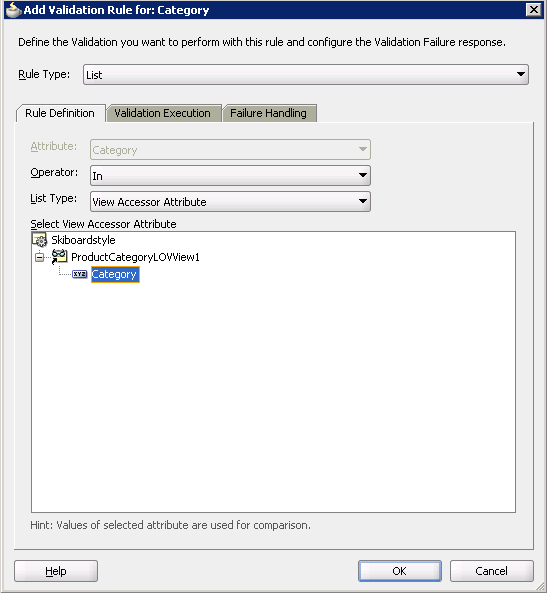 58
Validation Message
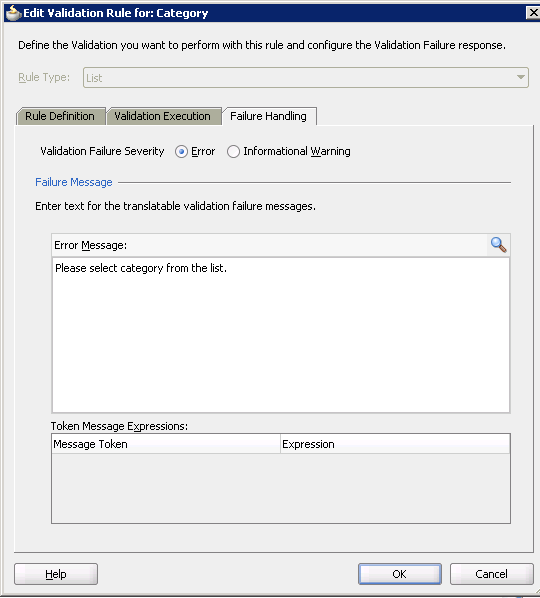 59
SkiBoardStyle Table Summary
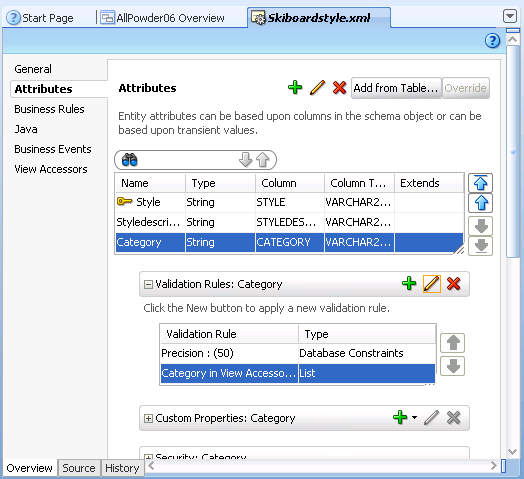 60
Action: Ski Board Style View
Action
Model/SkiBoardStyle View: Edit/double click.
Attributes tab, select Category column.
List of Values: Category, click plus sign to add.
List Data Source: Skiboardstyle.ProductCategoryLOVView1.
List Attribute: Category.
Ignore error messages.
61
SkiBoardStyle View Edit
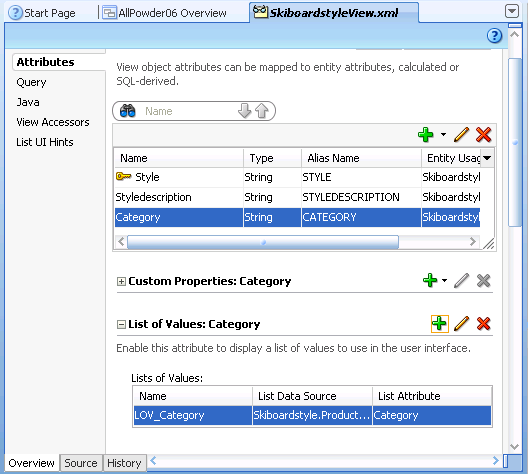 Click plus to assign LOV
62
Assign LOV to SkiBoardStyle
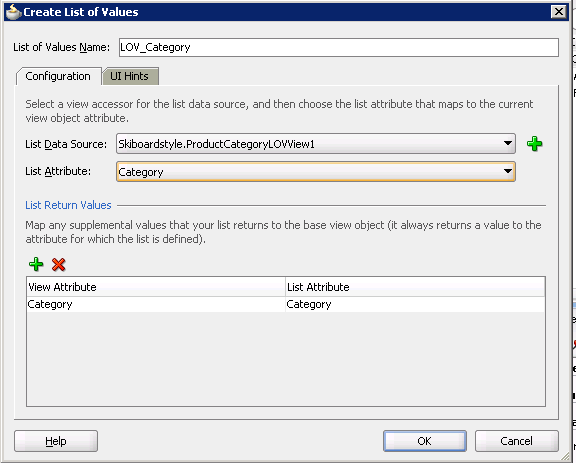 63
Action: New Grid Page
Action
Application Navigator, ViewController project, right-click Web Content/New.
Web Tier, JSF, pick JSF Page.
File Name: EditSkiBoardStyle.jspx.
Quick Start Layout: One Column Header (Stretched).
Type title at the top: Edit Ski Board Style Types.
Set it as Heading 1 and drag the powder.css file to the page.
Refresh the Data Controls section.
Drag Skiboardstyleview1 onto the main part of the form.
Choose Table/ADF table from the pop-up menu.
Check options for Row Selection, Filtering, and Sorting.
Save everything.
64
Create New Web Page
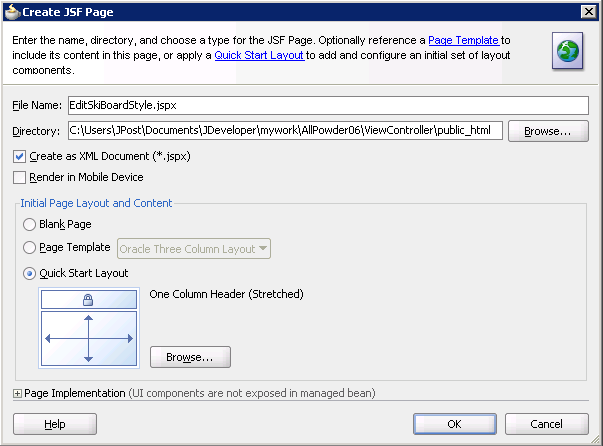 65
Add SkiBoardStyleView as Table
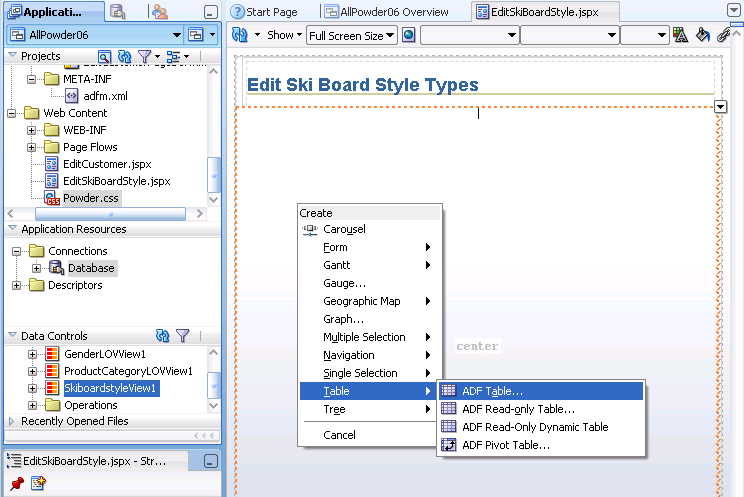 66
Table Options
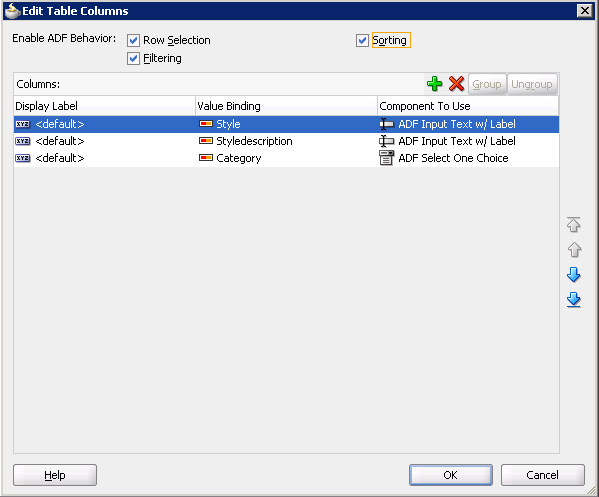 67
Page Design View
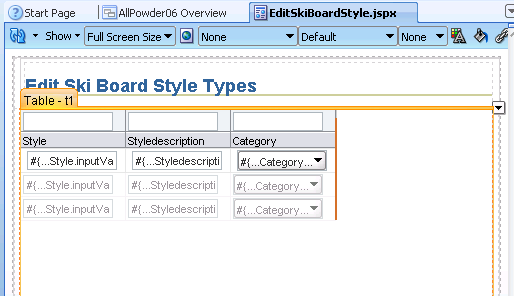 68
Action: Run the Grid Form
Action
Right-click the form and run it. Wait.
Notice the column widths.
Stop the browser.
Adjust the column widths by dragging the borders in the design.
Fix the title/label for Style Description.
Model: Edit Skiboardstyle View.
Attributes tab: Edit Styledescription
Set Label Text: Style Description.
Save everything and run the form.
Test the LOV for Category.
Test the sorting by clicking the column headings.
Test the filter. Enter Board in the box above the Category heading and press <Enter>.
69
Initial Run
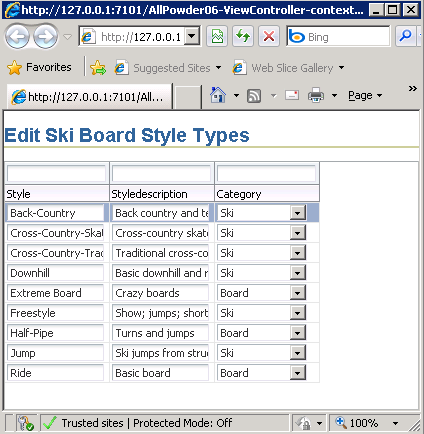 70
Change Label
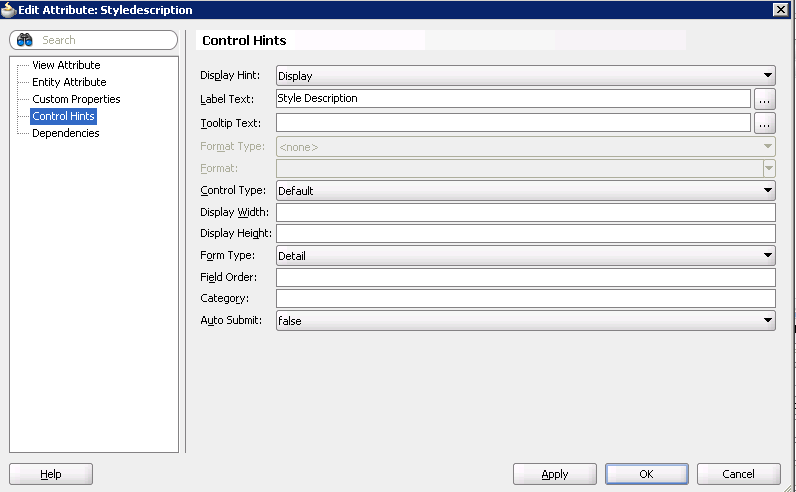 Model: SkiBoardStyleView / Edit
Styledescription column/Edit
71
Run Grid with LOV Search
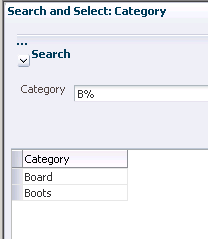 72
Main/Subform by Sale
Overview:
Create data view for Sale + Customer.
Create data view for SaleItem + Inventory.
Create link to join the two views.
Build the initial form to test it.
Add LOVs to the main form.
Clean up the form display.
Add Sale Total calculation.
73
Action: Tables and Associations
Action
Add the table objects to the project: Sale, SaleItem, Inventory.
Do NOT create views for them. You can add all tables for use later.
If it was not created automatically, create a new Association: Sale + Customer.
Choose Customer/CustomerID as the source (left) and Sale/CustomerID as the destination (right).
Click the Add button to create the link.
Accept defaults except check the box to add to the Application Module.
74
Build Entity Objects—All Tables
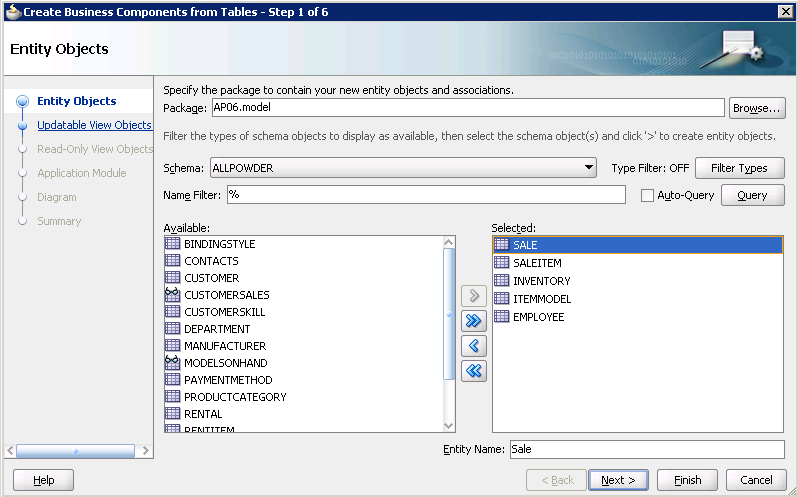 75
Do Not Build View Objects
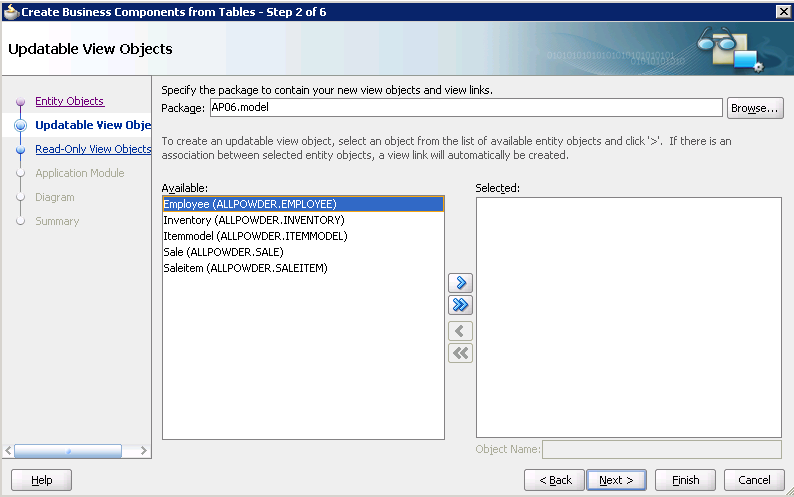 76
Customer Sale Association
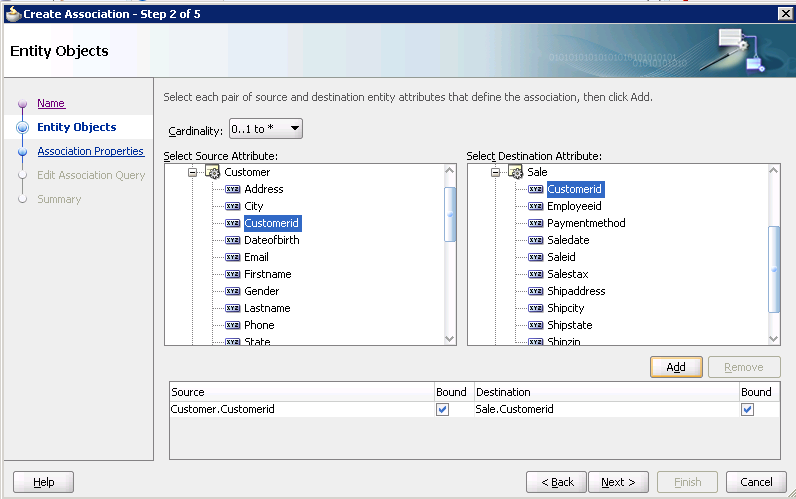 77
Sale + Customer View Object
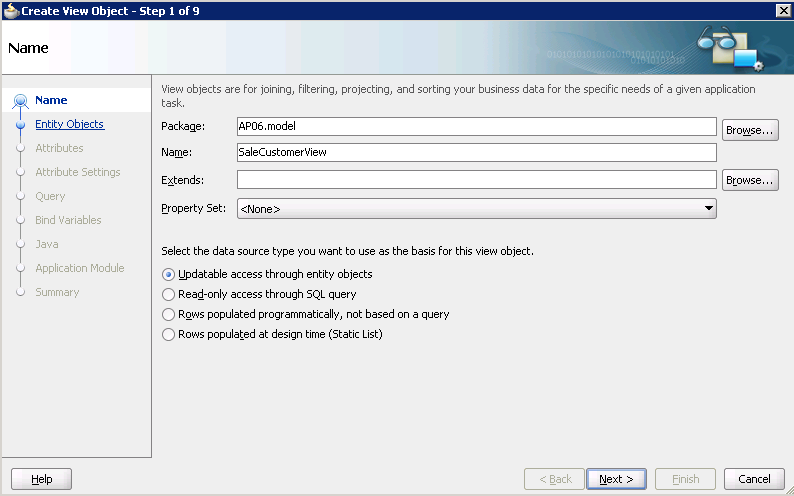 78
Action
Action
Right-click AP06.model and choose New View Object.
Name: SaleCustomerView.
Defaults: Updatable access through entity objects.
Select Sale and Customer tables, Sale will be updatable, Customer will not.
Verify the link between Sale and Customer.
Select all columns from the Sale table and LastName, FirstName, Phone, Email from Customer.
Add Order By Sale.SaleID.
Build a second view for SaleItem and Inventory using all columns from SaleItem and ItemSize and ModelID from Inventory.
79
Select Sale and Customer
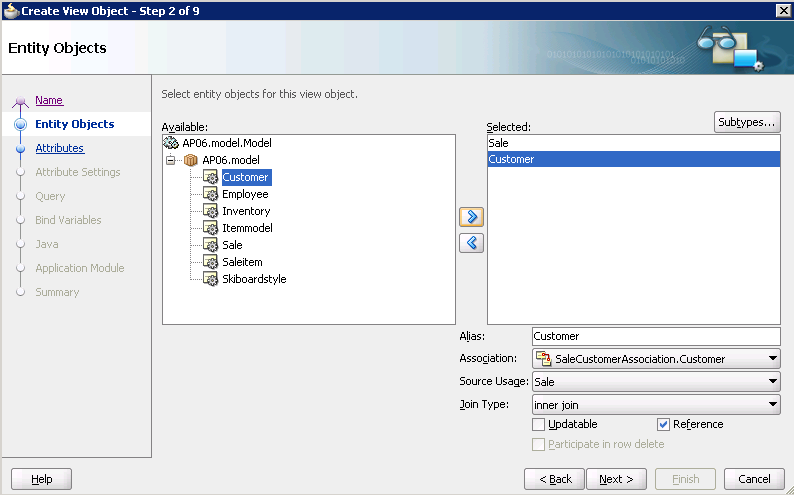 80
Select Attributes
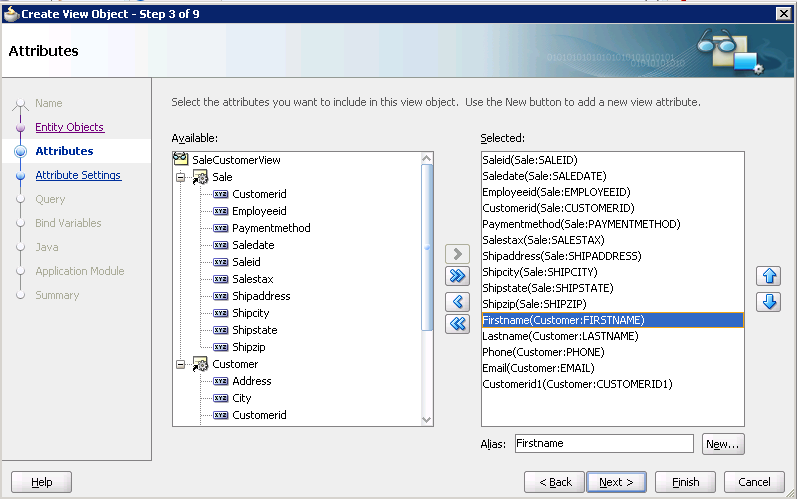 81
Sale+Customer Query
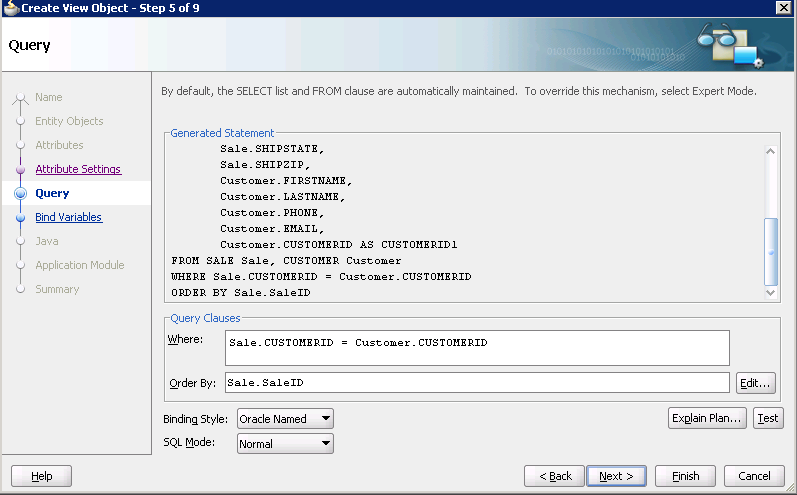 82
Action
Action
In the SaleItemInventory View, at Attribute summary, click the Add button to create a new transient attribute.
Name: LineTotal
Type: BigDecimal
Value Type: Expression
Value: Quantitysold*Saleprice
Click the Edit button.
Select Quantitysold and Saleprice to trigger recalculations.
83
SaleItem+Inventory View
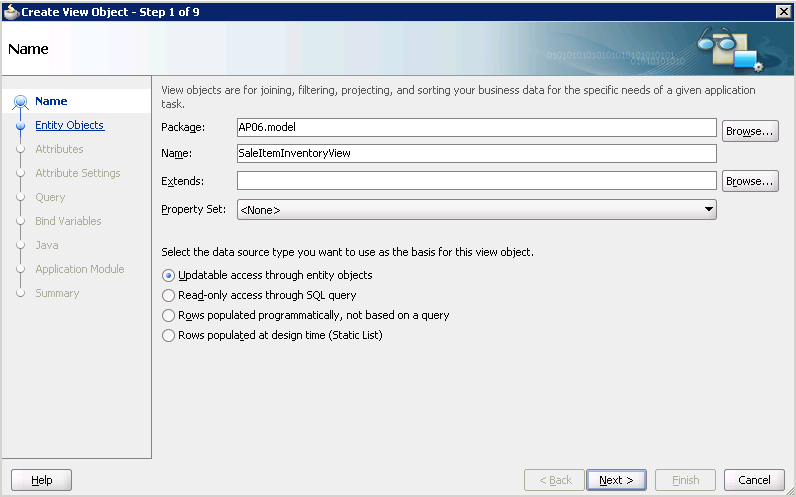 84
Choose Tables
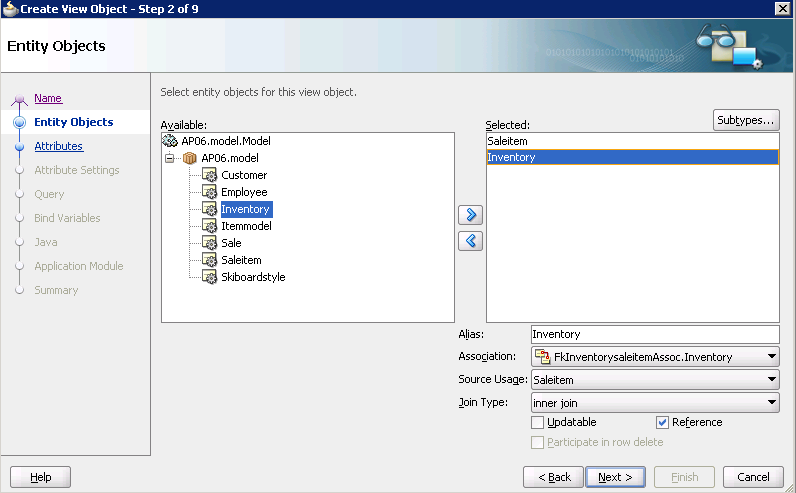 85
Choose Attributes
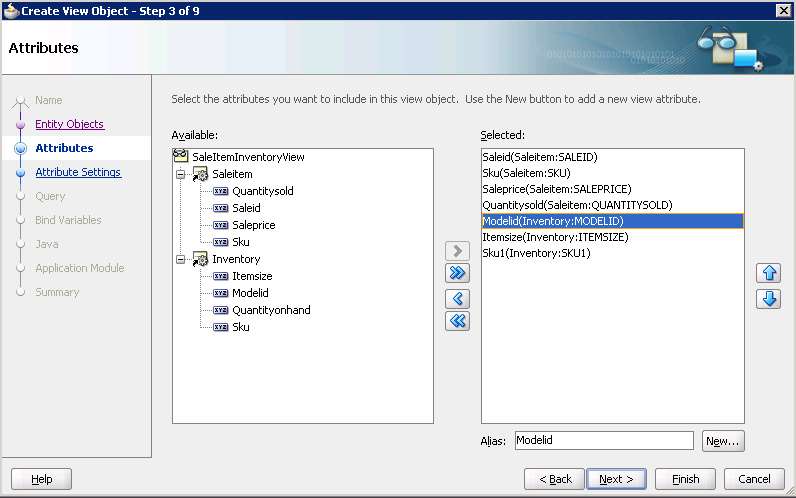 86
Add Computed Value: P*Q
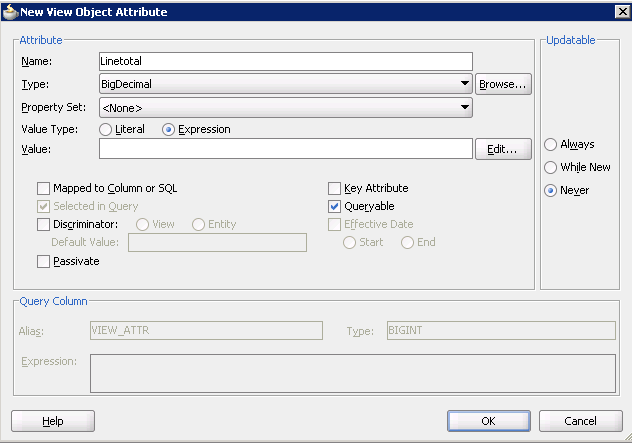 87
Edit New Value
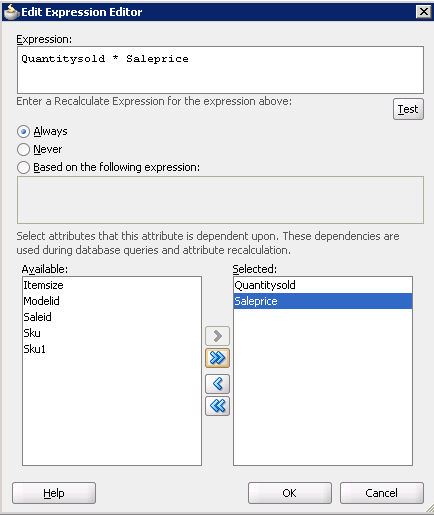 88
Query
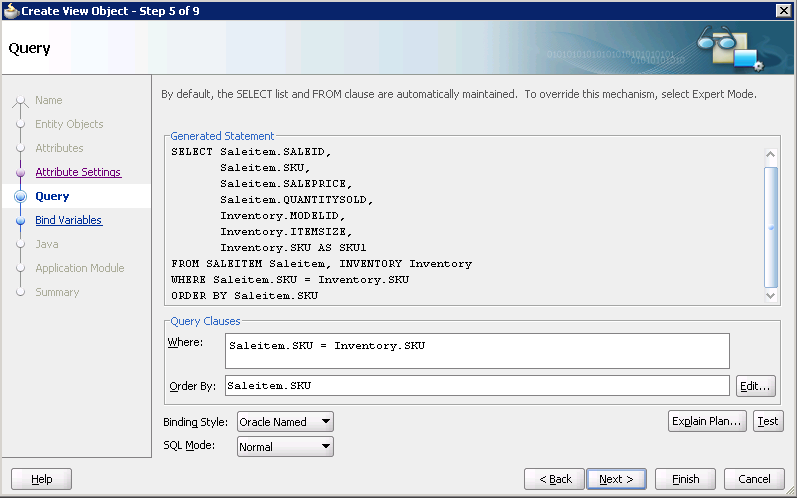 89
Action
Action
Right-click AP06.model, New View Link.
Name: SaleToSaleItemViewLink
Source: SaleCustomerView.Saleid
Destination: SaleItemInventoryView.Saleid
Click the Add button.
Accept the defaults except set the Application Module
90
New View Link Object
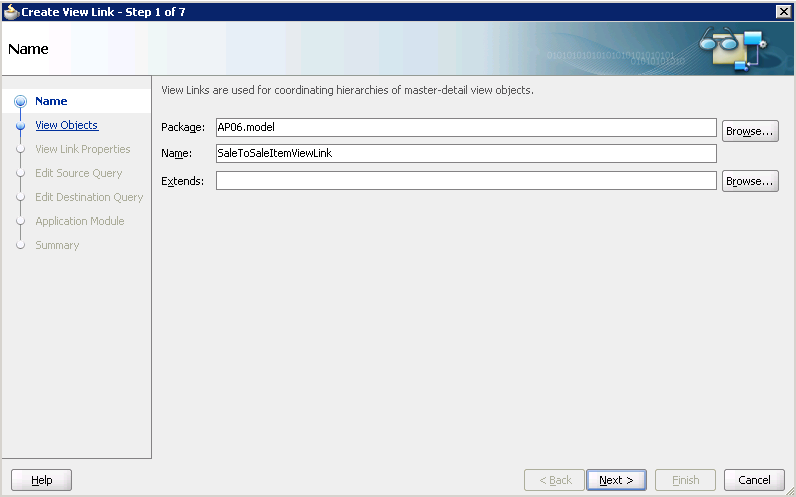 91
Link Tables and IDs
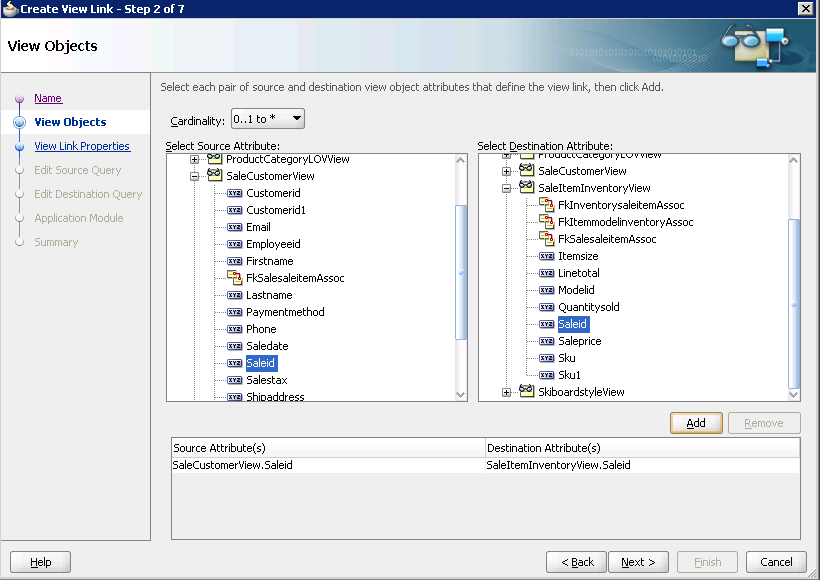 92
Default Accessor
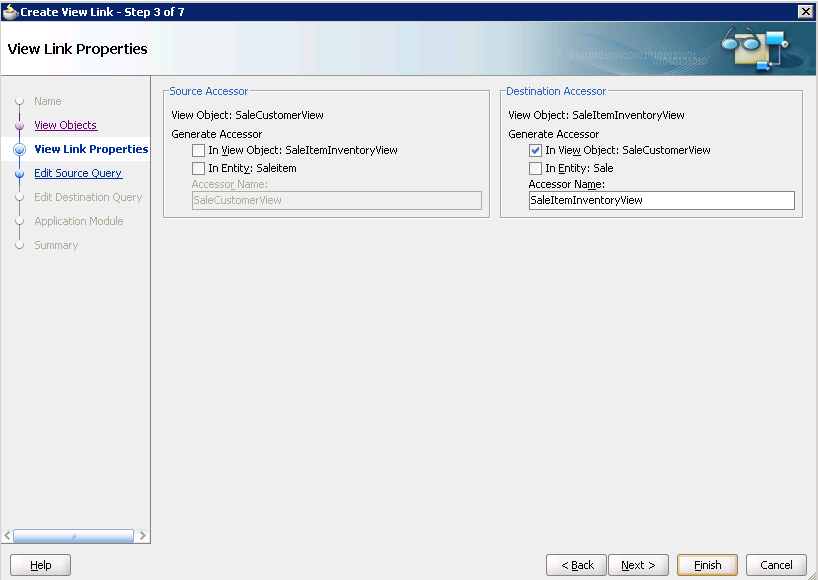 93
Action: Create NewPage
Action
ViewController, Web Content, New page.
Web Tier/JSF/JSF Page.
Name: Sale.jspx, single-column template.
Add title, set as Heading 1, drag Powder.css onto page.
Refresh the Data Controls.
Find SaleCustomerView2 and expand it.
Verify that SaleItemInventoryView2 is beneath it.
Drag SaleCustomerView2 onto the form: Form/ADF Form.
Select Navigation and Submit buttons.
Drag nested SaleItemInventoryView2 onto the bottom of the form: Table/ADF Table.
Check the Row Selection and Sorting boxes (not filtering).
Run the form to test it.
94
New Page
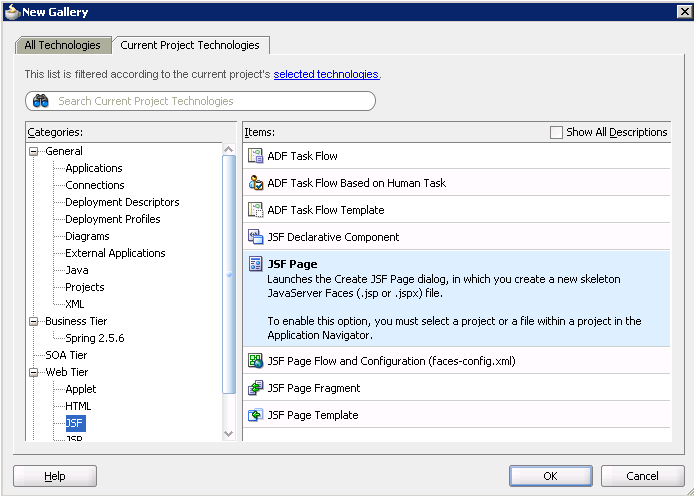 95
Main/Master: Sale
Take SaleCustomerView2
Hosting SaleItemInventoryView2
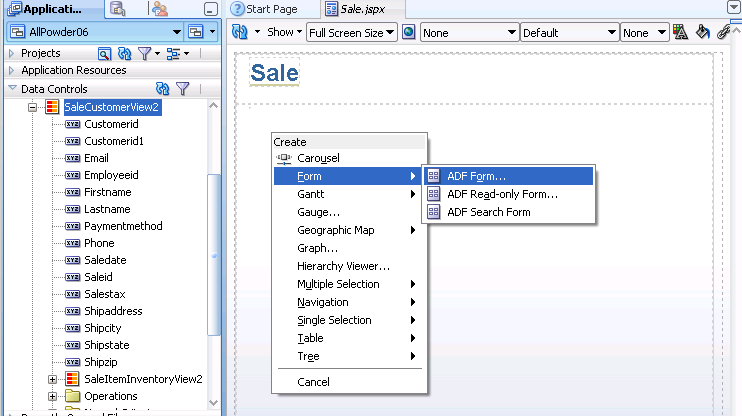 96
Detail Section: Table
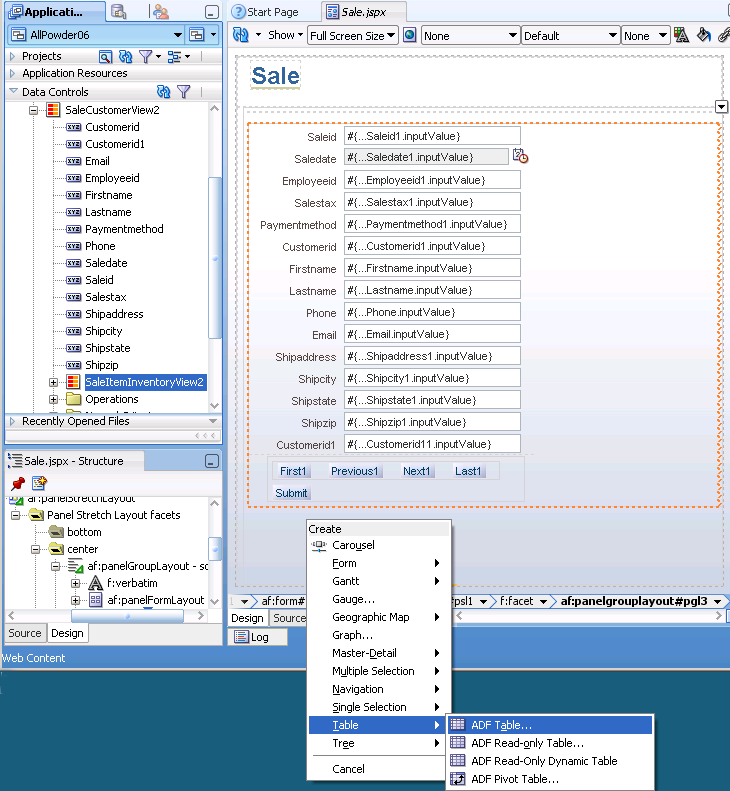 Use nested SaleItemInventoryView2
97
Detail Options
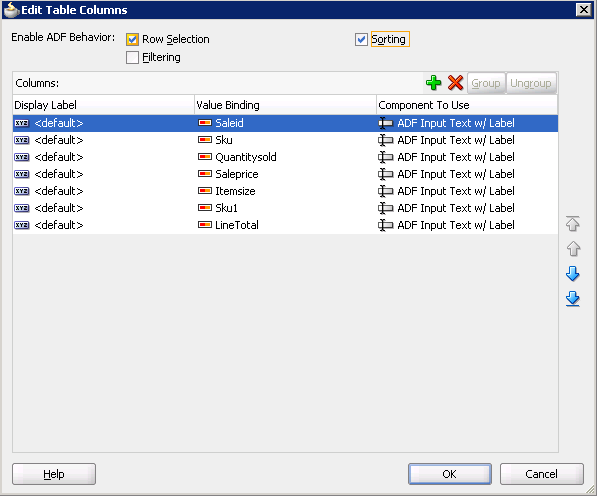 98
Initial Sale Form Design
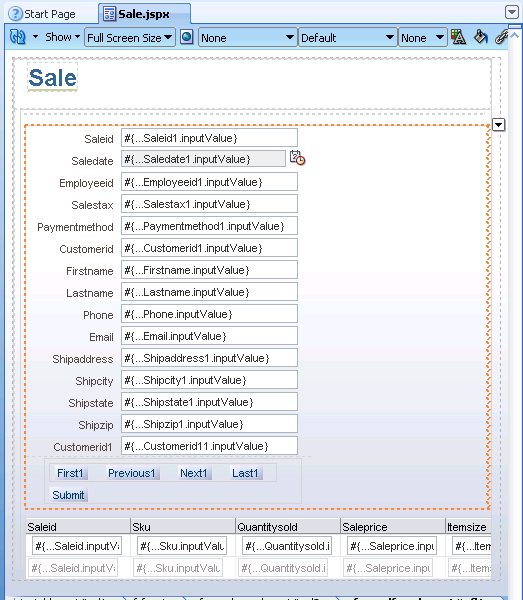 99
Initial Run: Check Detail SaleID
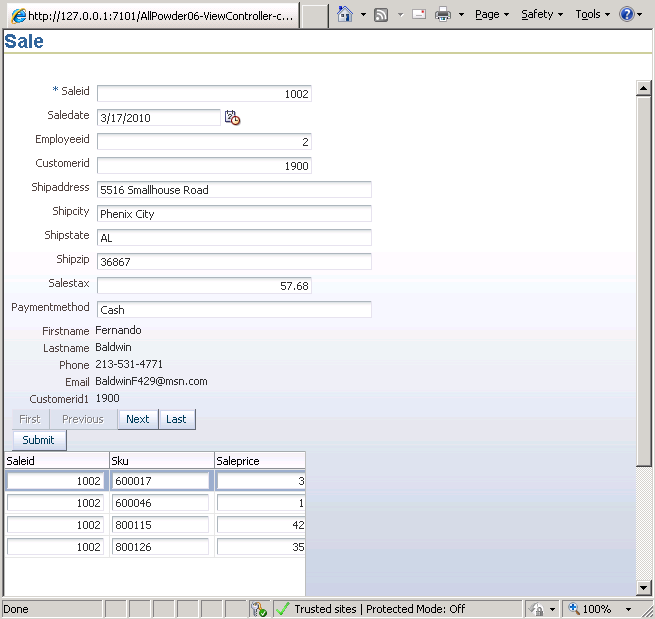 100
Action: Submit=Commit
Action
Close the browser running the Sale form.
In Data Controls, under the SaleCustomerView2 entry, expand the Operations node.
Drag the Commit function and drop it onto the Submit button.
Check the boxes to keep the original values for the name (Submit) and disabled (empty).
101
Add Commit to Submit Button
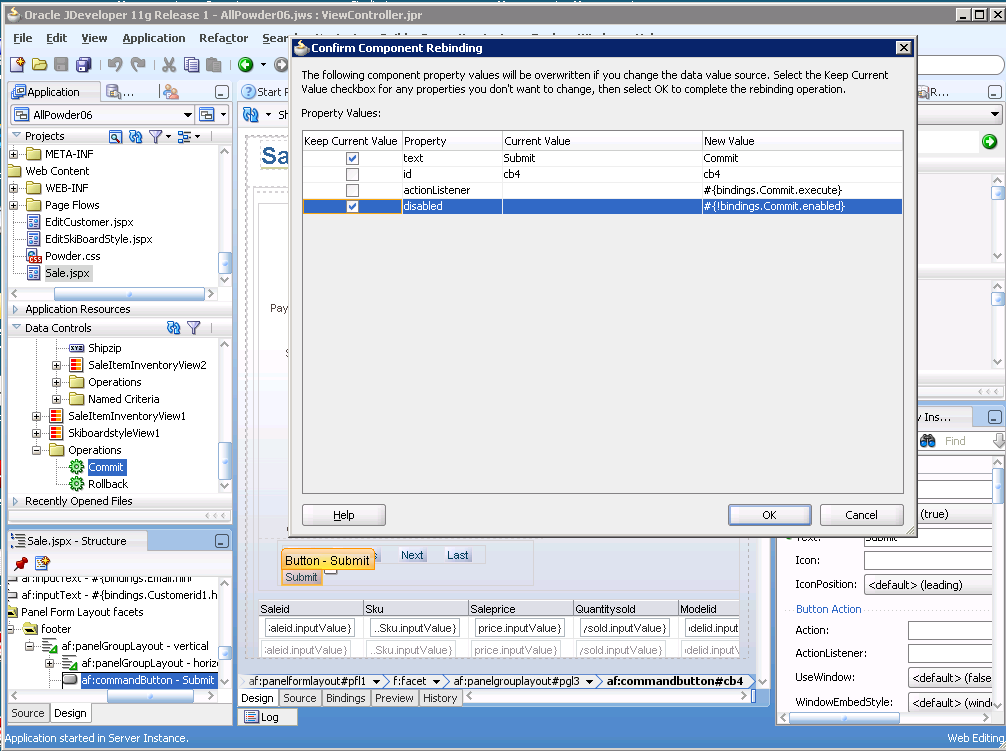 Check to keep old
Drag
102
Action: Create LOVs
Action
Create a New View Object.
Name: CustomerLOVView.
Read-only access through SQL Query.
Query includes CustomerID and a LastName+FirstName+Phone display column.
List UI Hints: Combo Box with List of Values.
Edit SaleCustomerView.
Add new LOV as a view accessor.
Link to Customerid in the Sale table. 
Create a PaymentMethodLOV using the default Choice List.
103
Customer Lookup: LOV
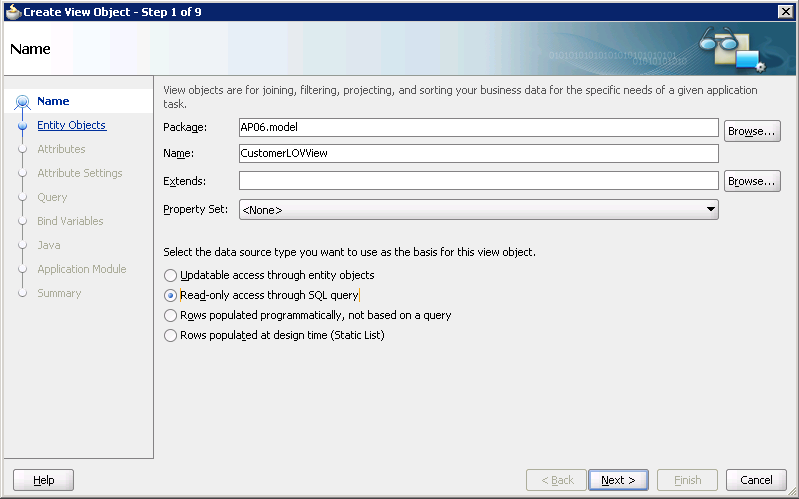 104
Customer LOV Query
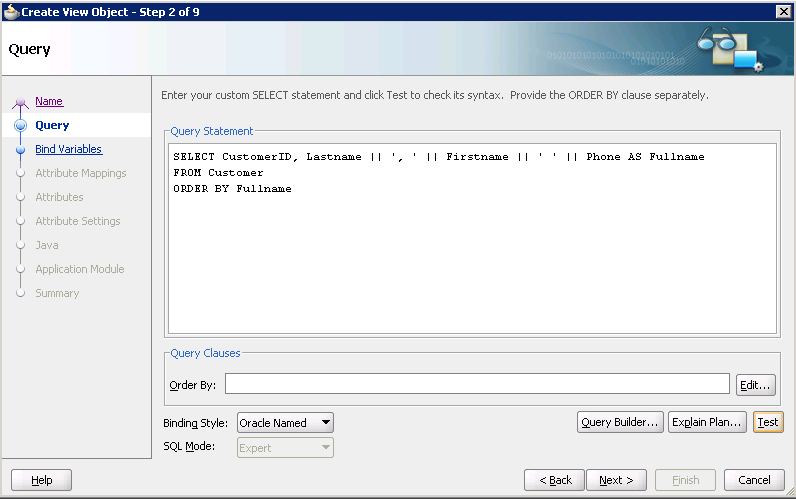 SELECT CustomerID, Lastname || ', ' || Firstname || ' ' || Phone AS Fullname
FROM Customer
ORDER BY Fullname
105
CustomerID Key Attribute
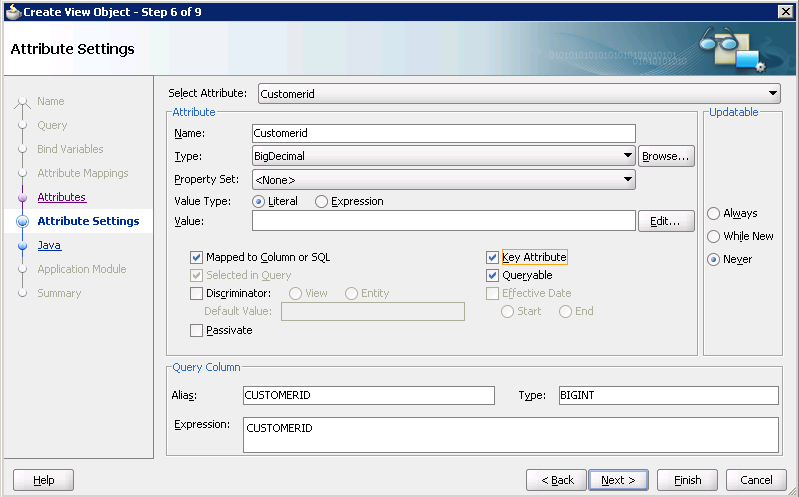 106
List UI Hints: Customer
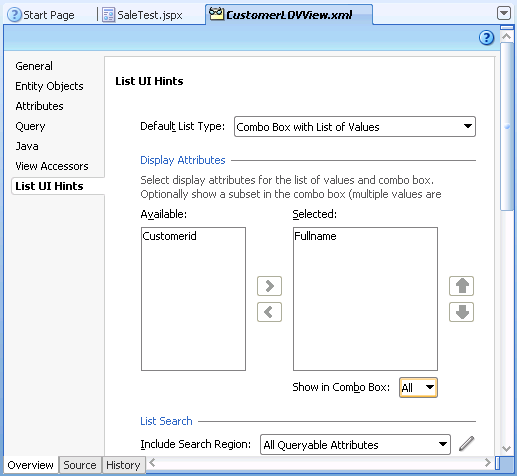 107
SaleCustomerView Accessors
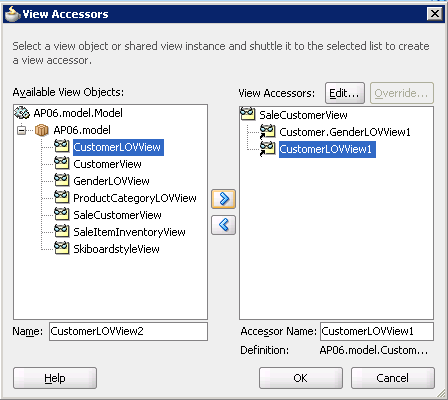 108
CustomerID Attribute
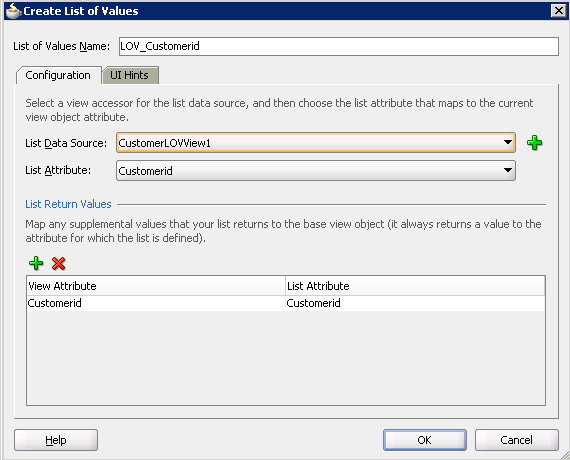 109
PaymentMethod LOV
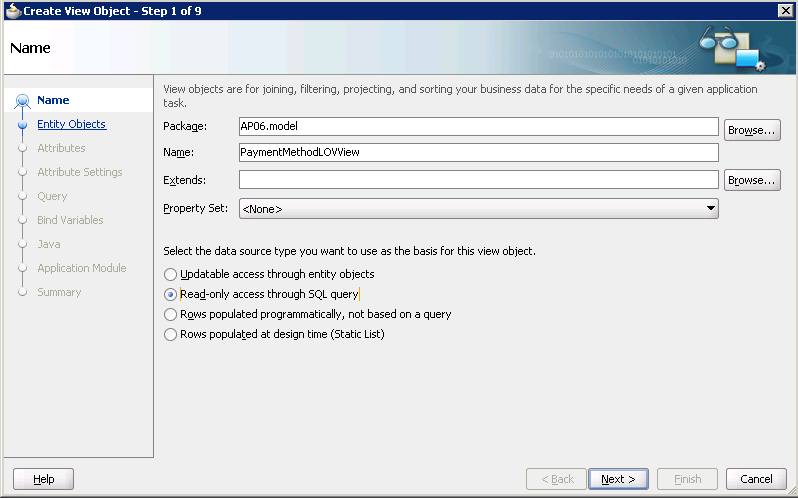 110
PaymentMethod Query
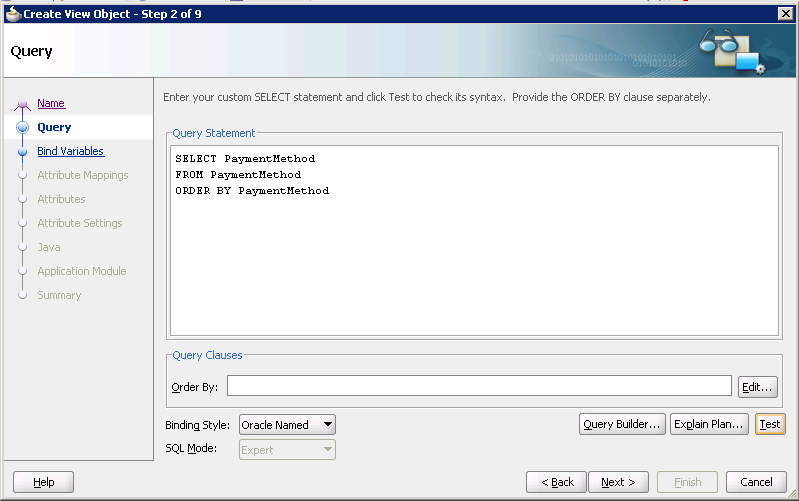 SELECT PaymentMethod FROM PaymentMethod 
ORDER BY PaymentMethod
111
PaymentMethod UI
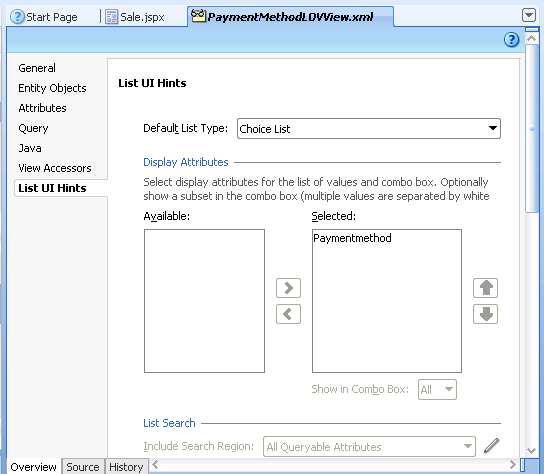 112
SaleCustomerView: Accessors
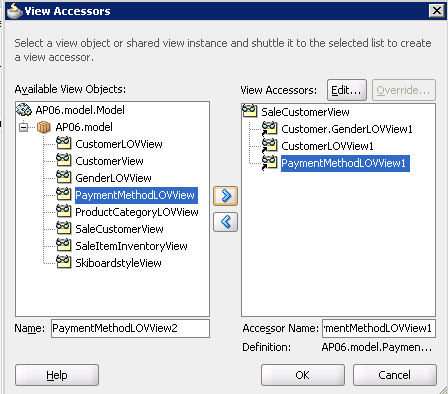 113
PaymentMethod: LOV
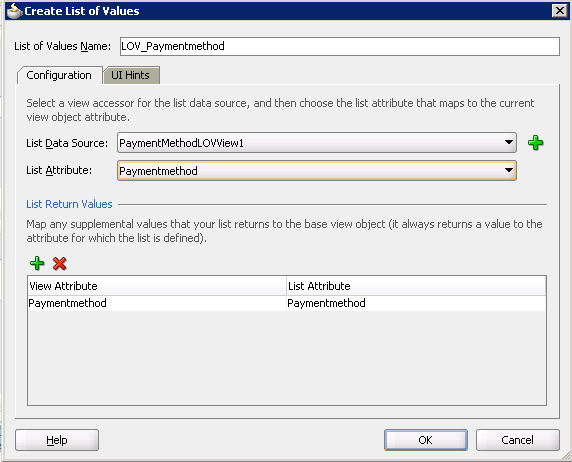 114
Action: Add LOVs to Page
Action
Open the Sale.jspx page in design mode.
Refresh the Data Controls.
Expand the SaleCustomerView2 node.
Delete the CustomerID text control.
Drag Customerid (not Customerid1) and drop it between two text controls.
Choose List of Values/ADF LOV Choice List.
Repeat the steps for PaymentMethod.
115
Add LOV to Sale Form
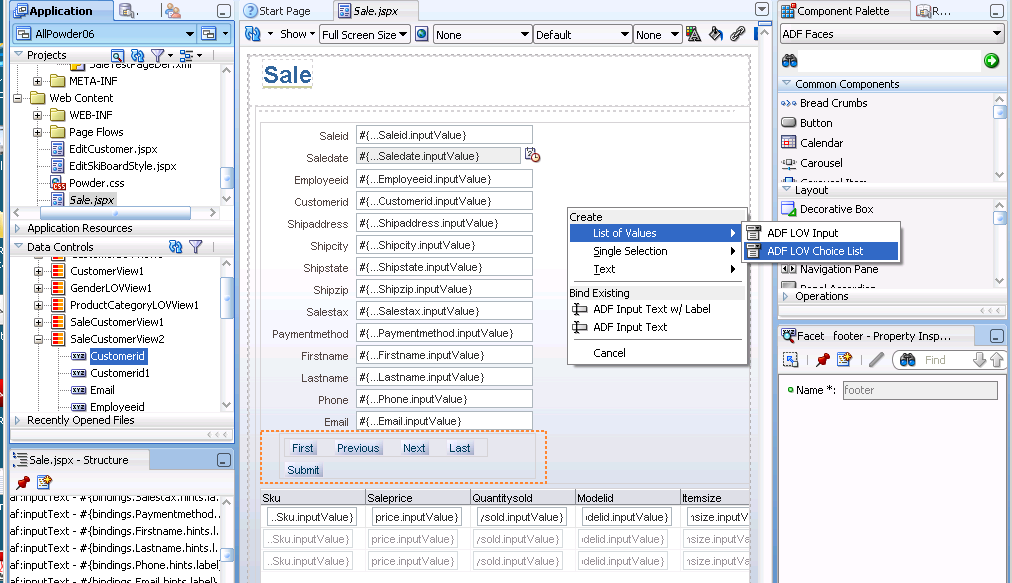 Choose LOV
Delete old
Drag
116
Initial Sale Form Run
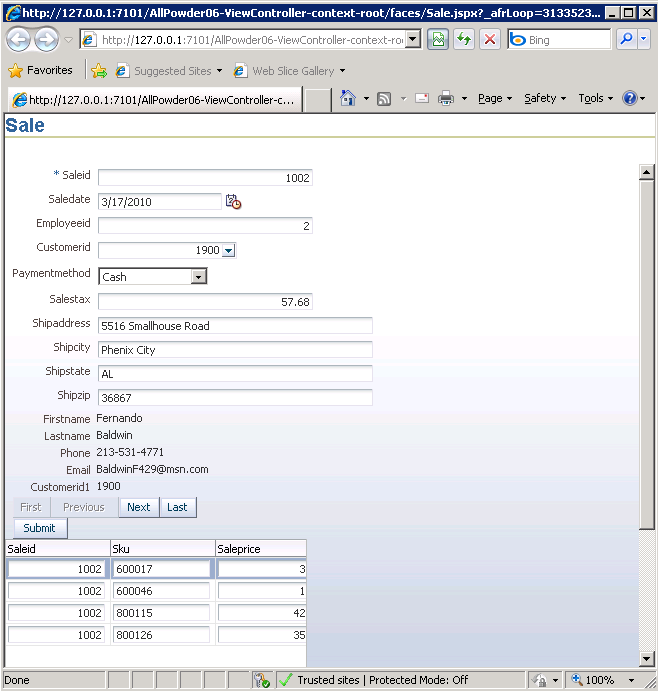 117
Action: Clean up the Subform
Action
Clean up the subform.
Set Table width to 500.
Delete SaleID column (in subform).
Reduce all column widths to 70.
Delete the SKU1 column (at end).
Go back to SaleItemInventoryView and set formats for SalePrice and LineTotal.
118
Clean Up Subform
Set Table width to 500.
Delete SaleID column (in subform).
Reduce all column widths to 70.
Delete the SKU1 column (at end).
Go back to SaleItemInventoryView and set formats for SalePrice and LineTotal.
119
Format SalePrice and LineTotal
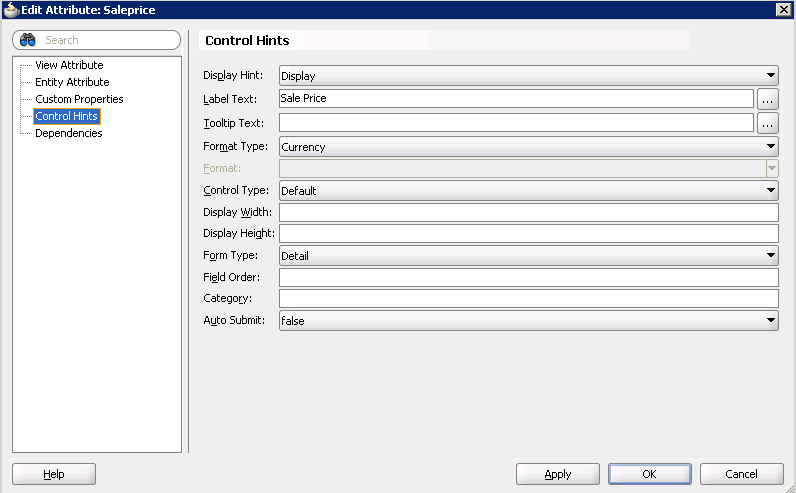 120
Action: New Sale Button
Action
In Data Controls expand the SaleCustomerView1 node.
Scroll down and expand the Operations node.
Drag the CreateInsert function and drop it next to the Submit button on the main form.
Select the Button option.
Edit the Source page to add a horizontal layout.
121
New Sale Button with Layout
<af:panelGroupLayout layout="horizontal" id="pgl4">
                    <af:commandButton text="Submit" id="cb4"
                                      actionListener="#{bindings.Commit.execute}"/>
                    <af:commandButton actionListener="#{bindings.CreateInsert.execute}"
                                      text="New Sale"
                                      disabled="#{!bindings.CreateInsert.enabled}"
                                      id="cb6"/>
</af:panelGroupLayout>
122
Action: Compute Subtotal
Action
Open the underlying SaleCustomerView.
In the Attributes tab click the plus sign.
Name: SaleTotal
Type: BigDecimal
Expression value:
SaleItemInventoryView.sum(“LineTotal”)
Control Hints: Currency
Dependencies: Saleid
Sale.jspx, drag-and-drop SaleTotal as Text/ADF Output Formatted w/Label
123
Subtotal: SaleCustomerView
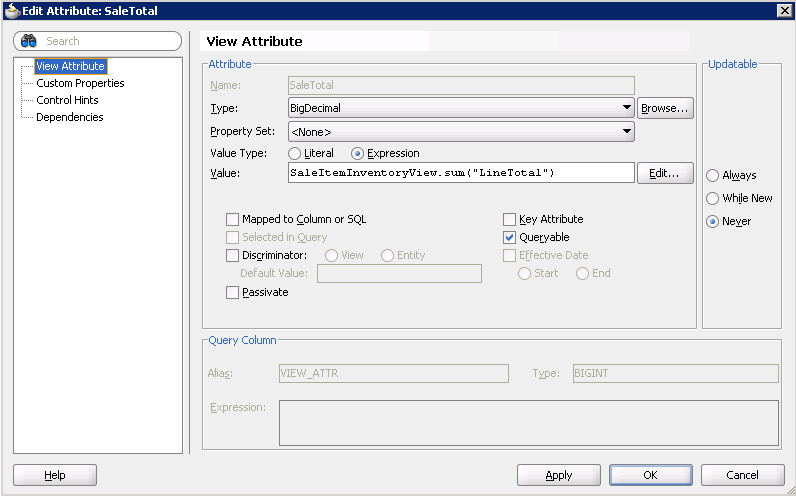 Accessor name from Association: SaleItemInventoryView
124
Current Form
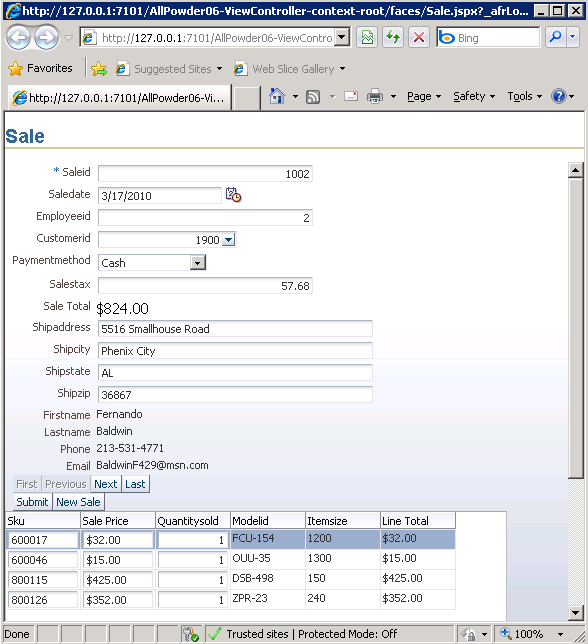 125
Action: Create Report
Action
Create a View object CustomerSalesReportMainView that retrieves basic Customer data.
Create a View object SalesTotalsReportView that computes the total value for each Sale.
Create a Link View object to join the two new views.
Add a subtotal column to the Sales Main view.
Create a new JSF page that uses the Master/Detail tools to add two tables.
Clean up the report.
Run it and save it.
126
View Object: Customer Sales
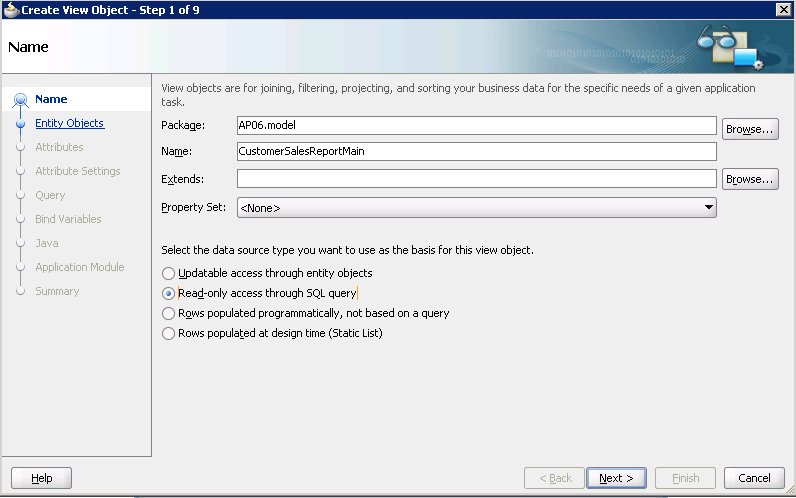 127
Customer Query
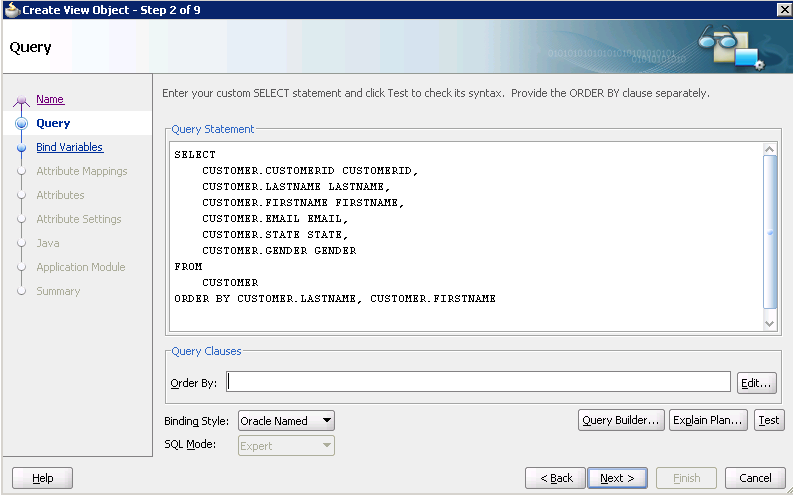 128
Query Text
SELECT 
    CUSTOMER.CUSTOMERID CUSTOMERID, 
    CUSTOMER.LASTNAME LASTNAME, 
    CUSTOMER.FIRSTNAME FIRSTNAME, 
    CUSTOMER.EMAIL EMAIL, 
    CUSTOMER.STATE STATE, 
    CUSTOMER.GENDER GENDER 
FROM 
    CUSTOMER 
ORDER BY CUSTOMER.LASTNAME, CUSTOMER.FIRSTNAME
129
Detail View: Sale Total
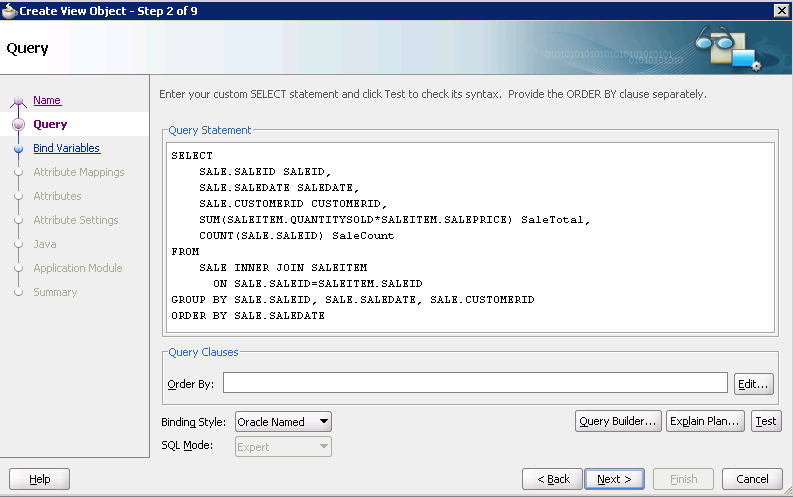 130
Query Text
SELECT 
    SALE.SALEID SALEID, 
    SALE.SALEDATE SALEDATE, 
    SALE.CUSTOMERID CUSTOMERID, 
    SUM(SALEITEM.QUANTITYSOLD*SALEITEM.SALEPRICE) SaleTotal, 
    COUNT(SALE.SALEID) SaleCount
FROM 
    SALE INNER JOIN SALEITEM
      ON SALE.SALEID=SALEITEM.SALEID
GROUP BY SALE.SALEID, SALE.SALEDATE, SALE.CUSTOMERID
ORDER BY SALE.SALEDATE
131
Report Link View
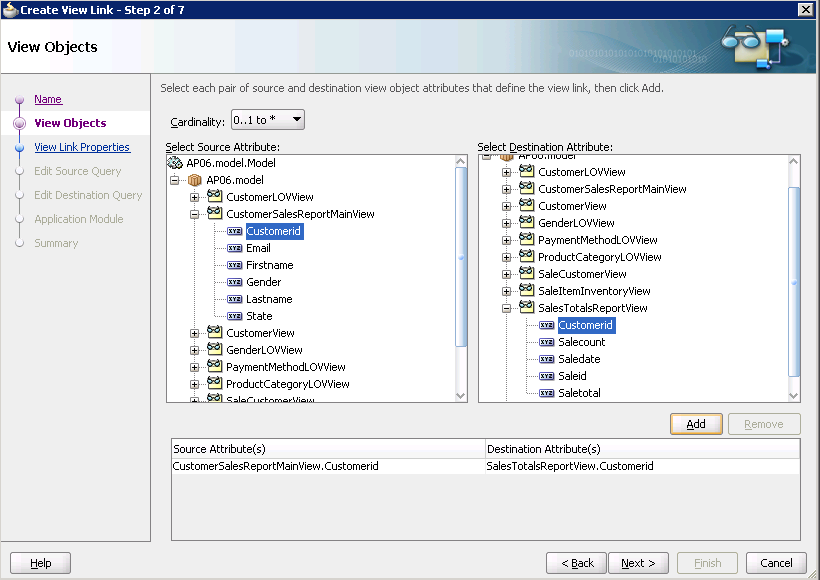 132
Create Master-Detail Control
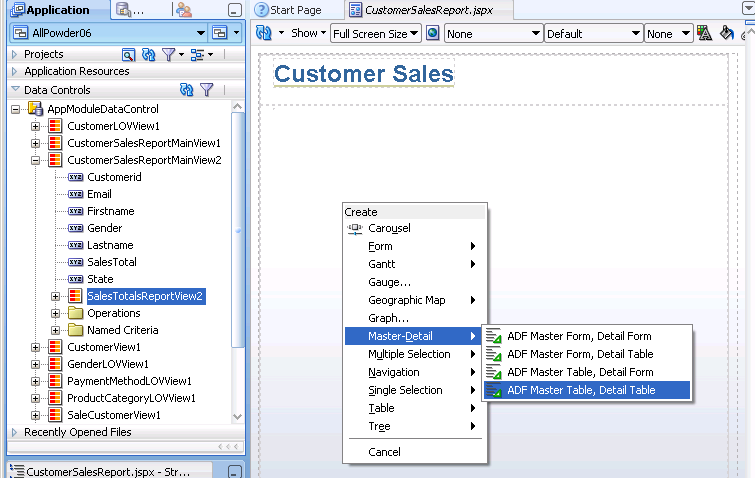 133
Initial Report
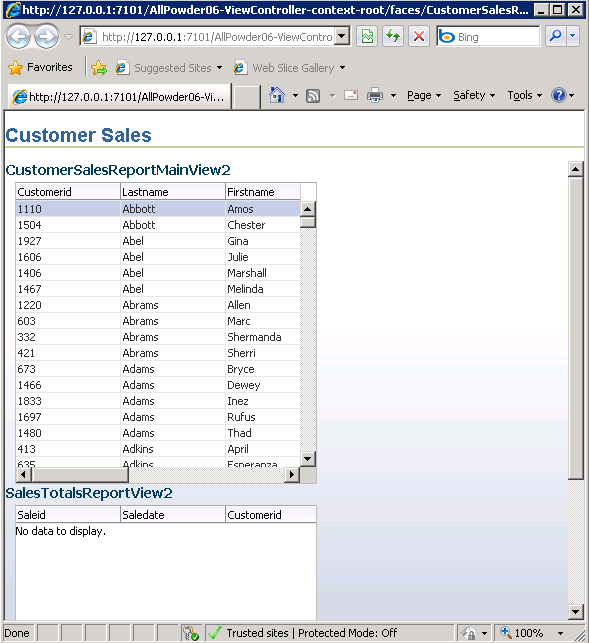 134
Improved Report
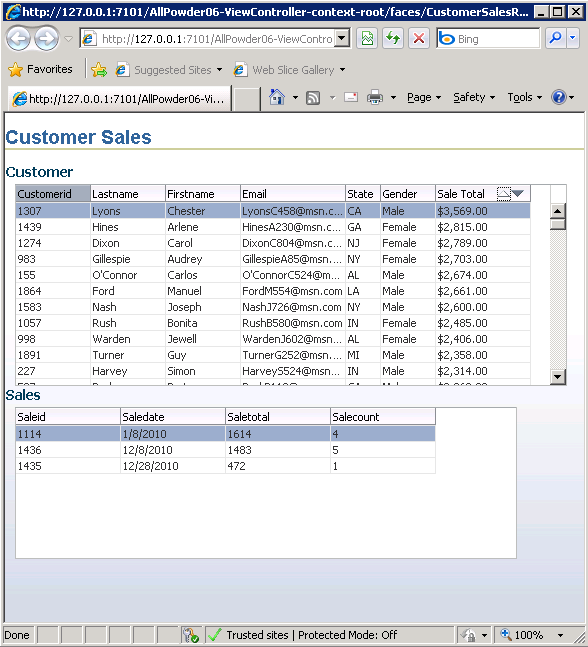 135